Zadania WYMIANA CIEPŁA
Przykłady dydaktyczne (wykorzystano zadania zgromadzone przez nieżyjącego prof. Bucewicza, pracownika naszego Wydziału)
Przepływ ciepła w ściankach o różnej geometrii ( ścianka płaska, rurowa, kulista)
PECLET
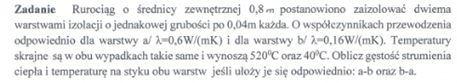 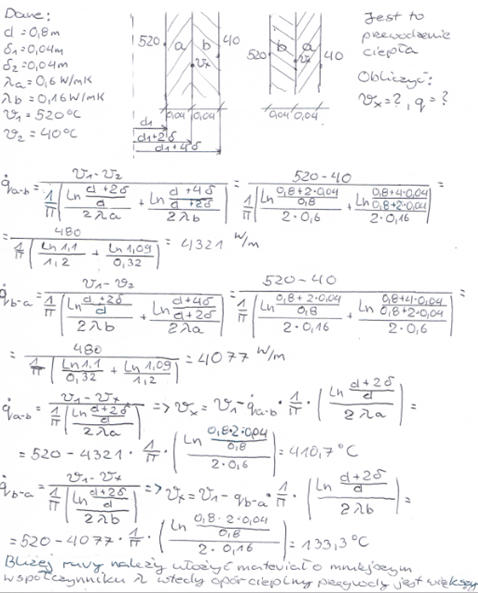 PECLET
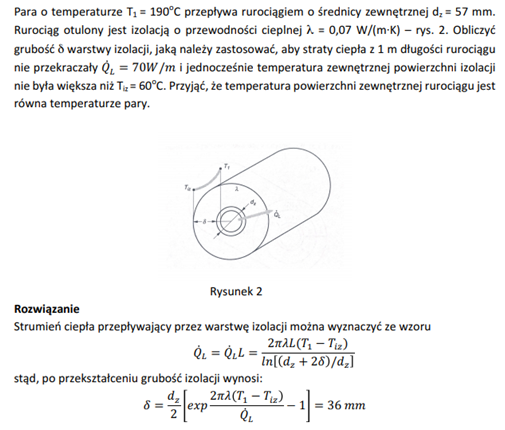 PECLET KULA
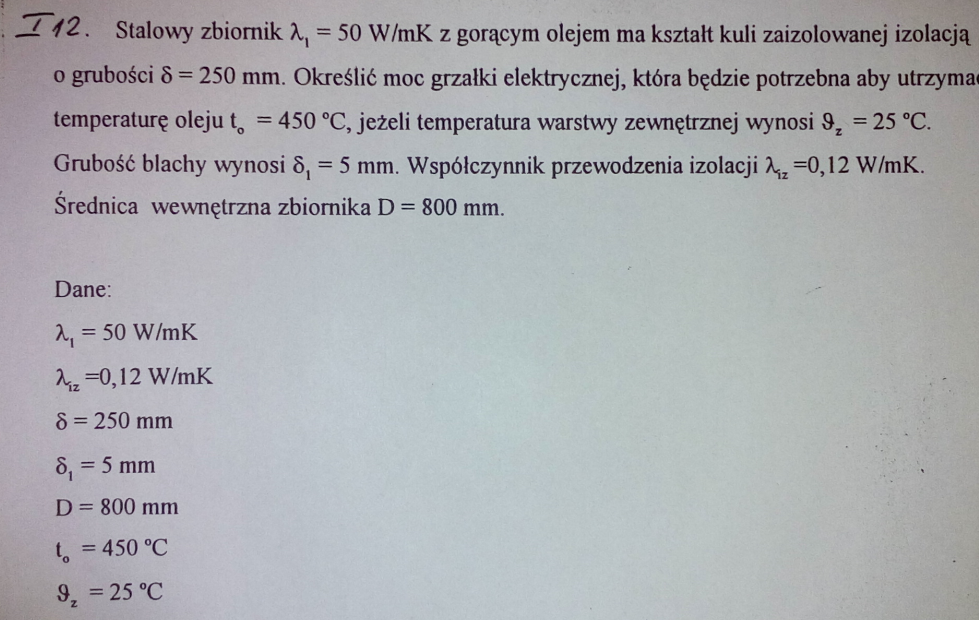 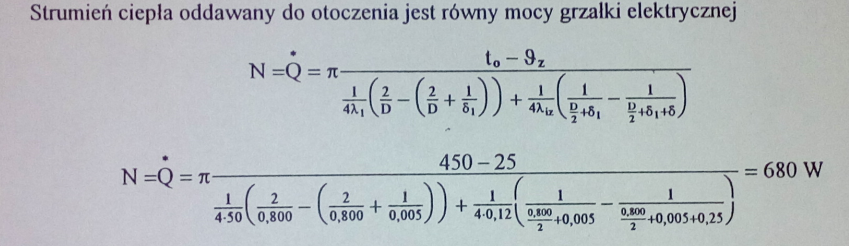 Ścianka płaska  wsp. Przewodzenia jako funkcja temperatury
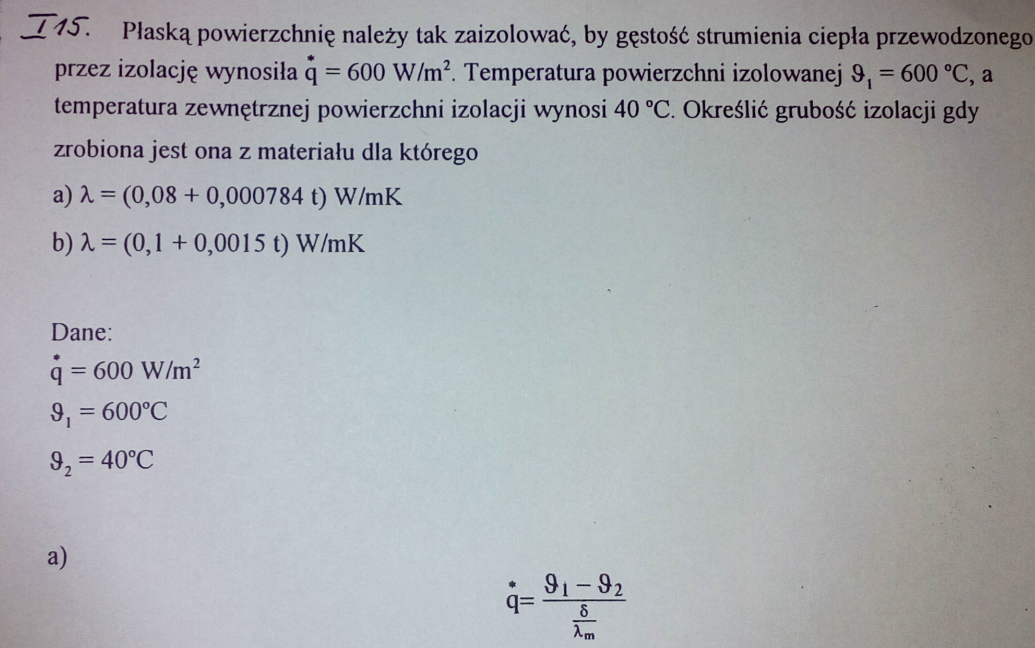 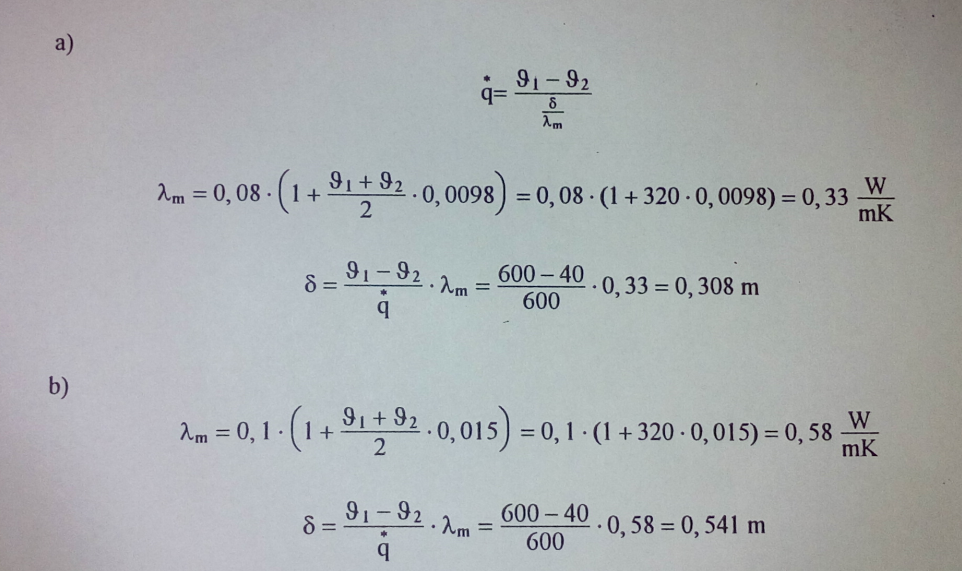 PECLET
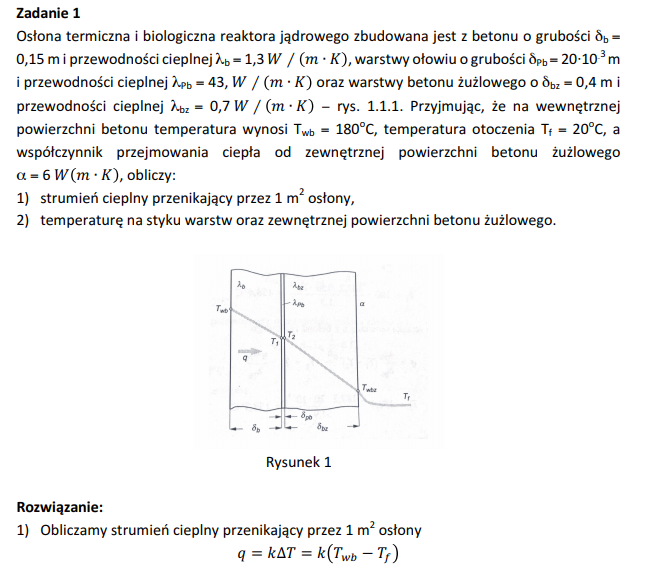 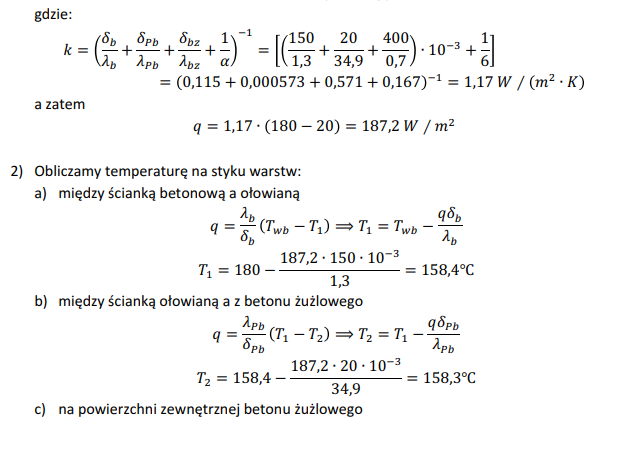 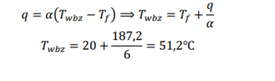 PECLET
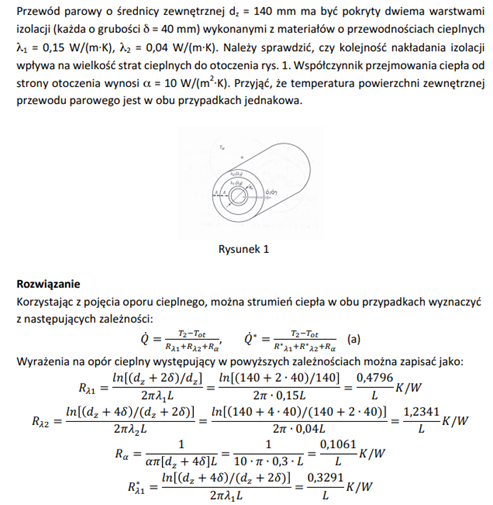 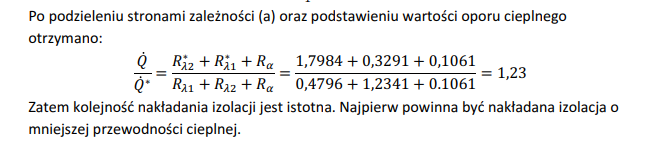 PECLET
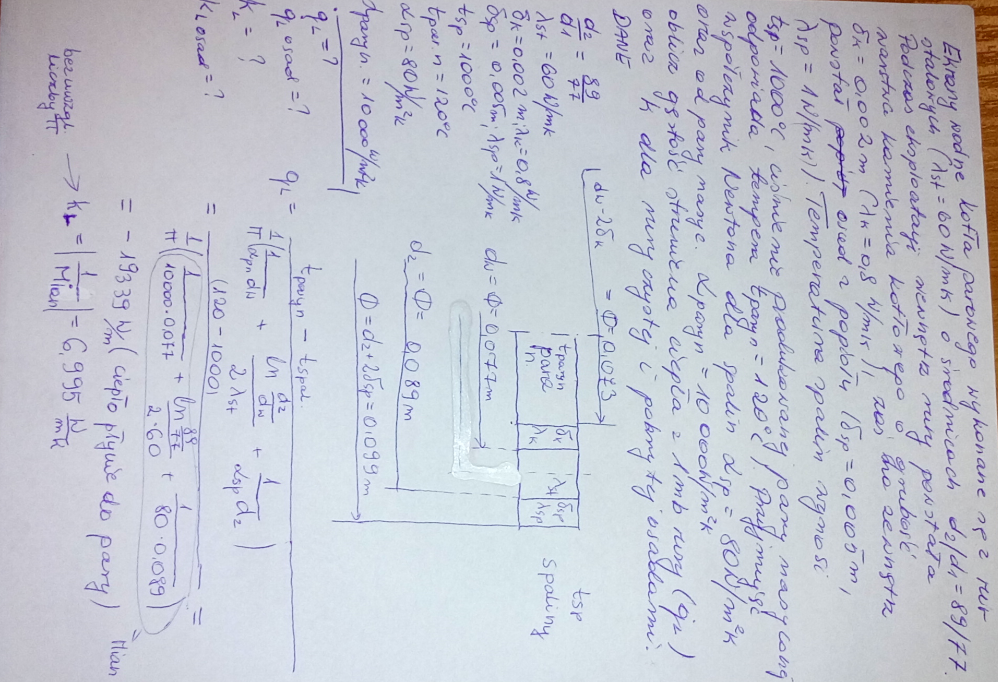 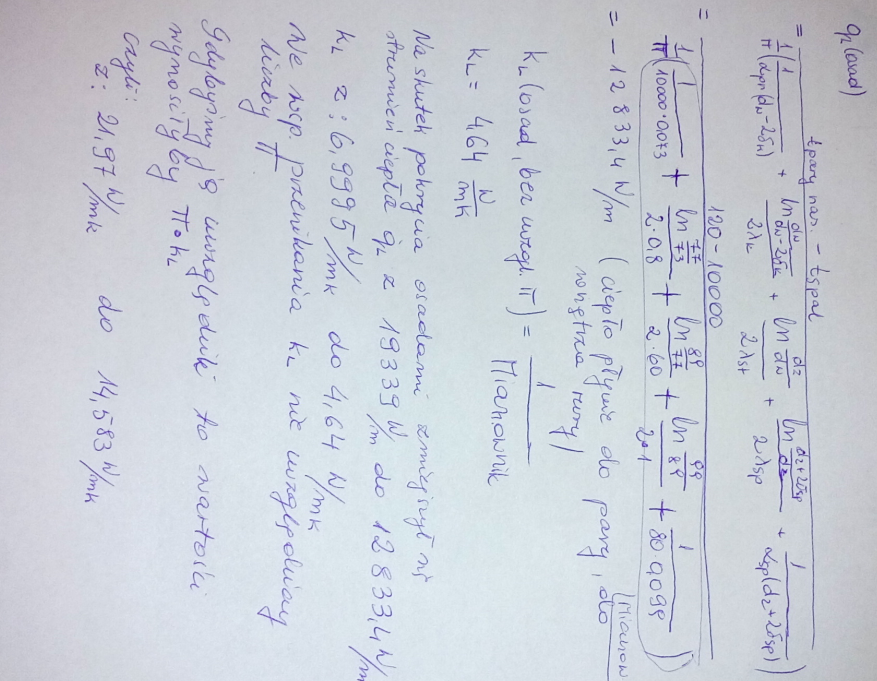 PECLET
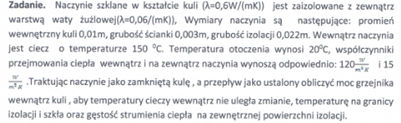 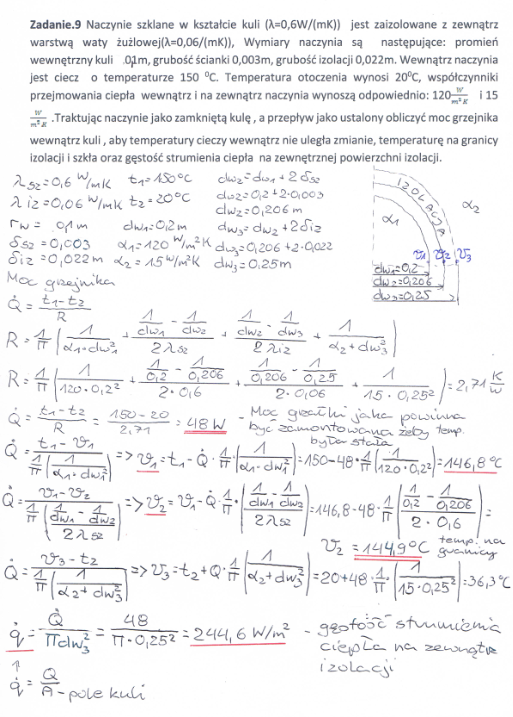 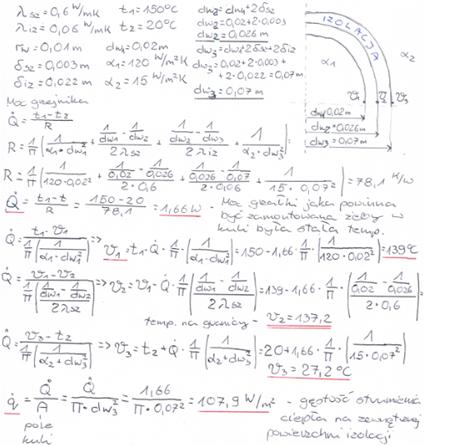 PECLET rury
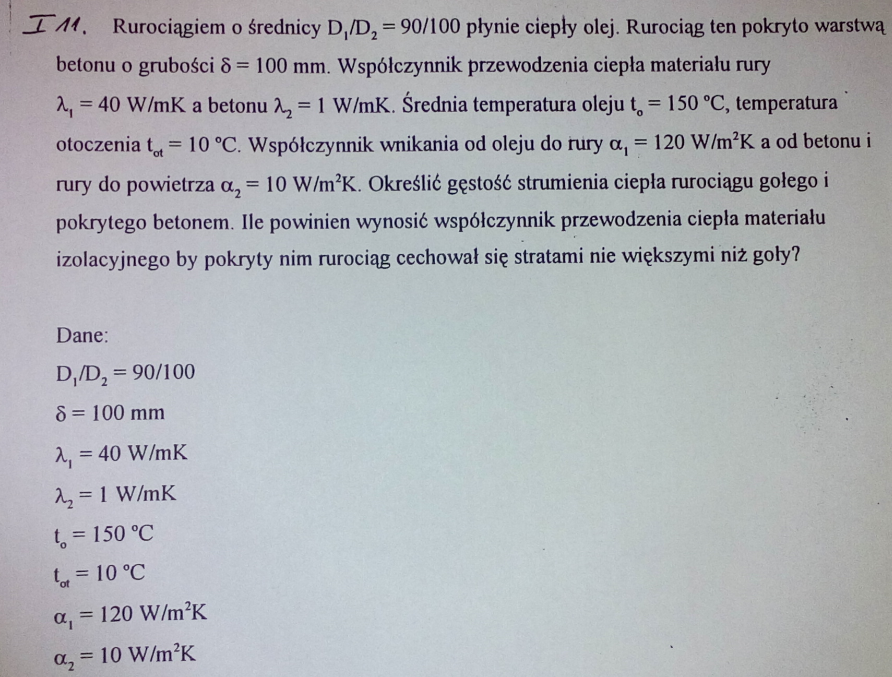 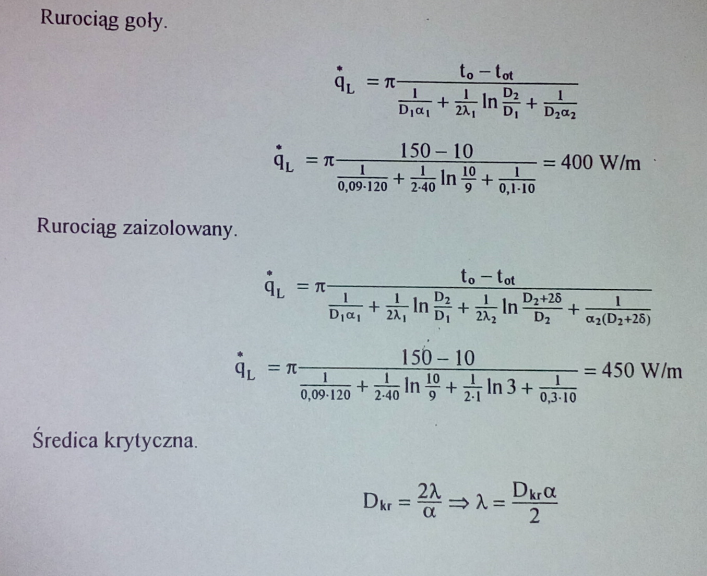 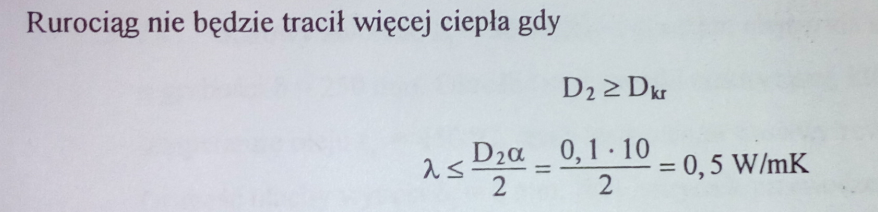 PECKLET KULA
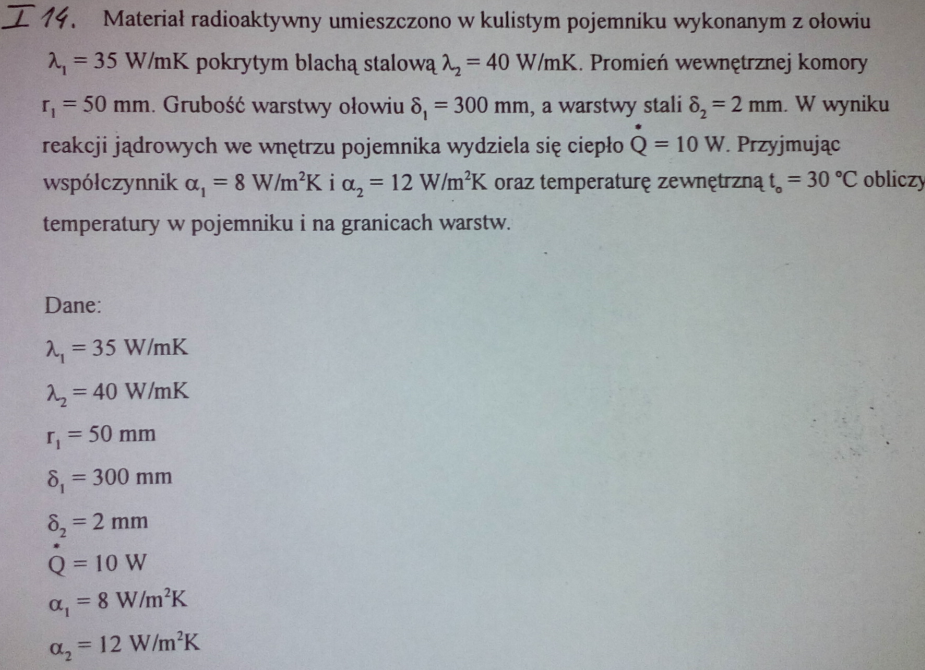 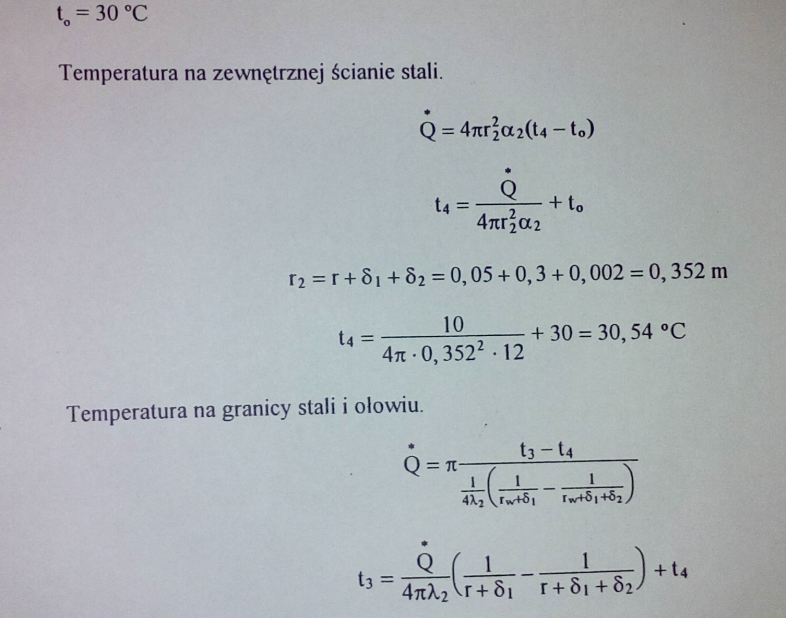 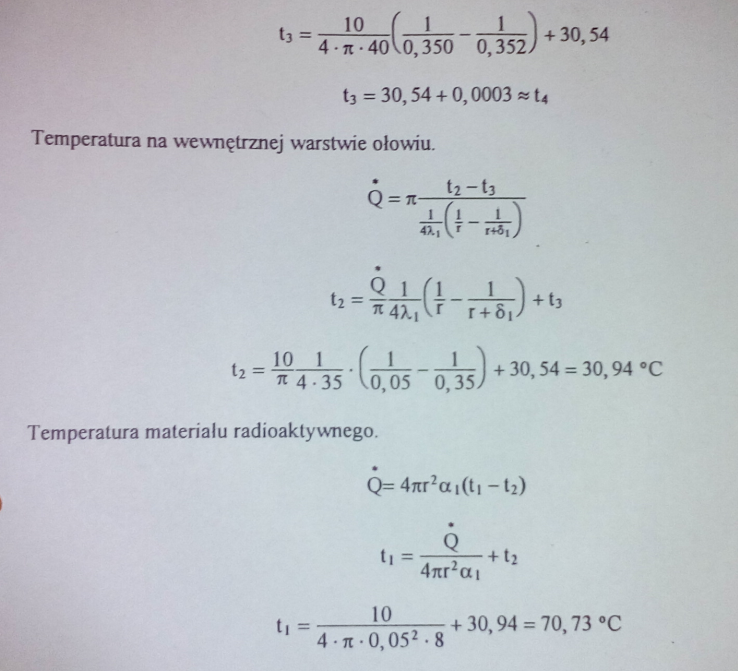 PECLET KULA
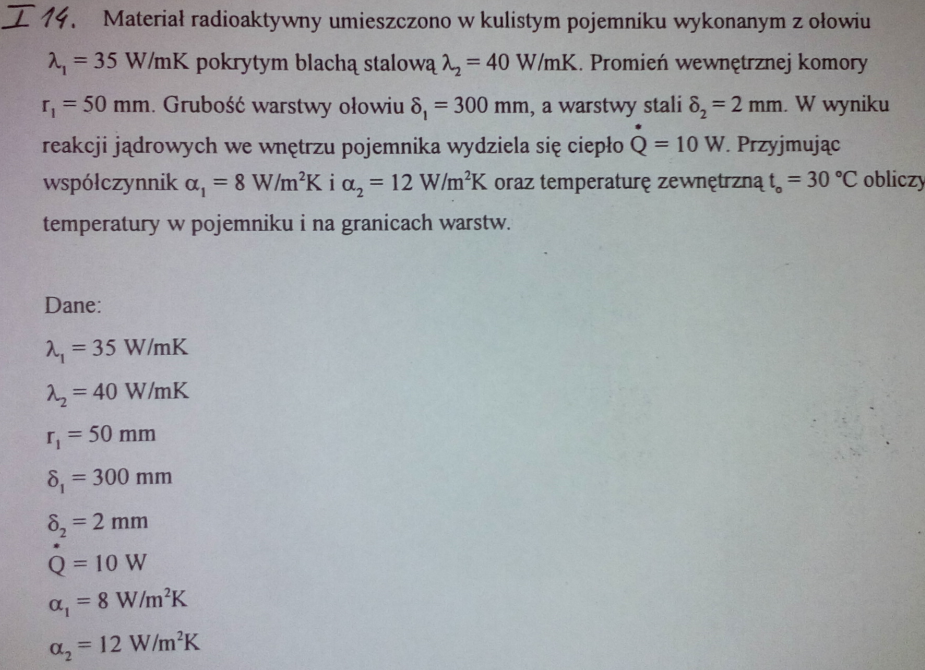 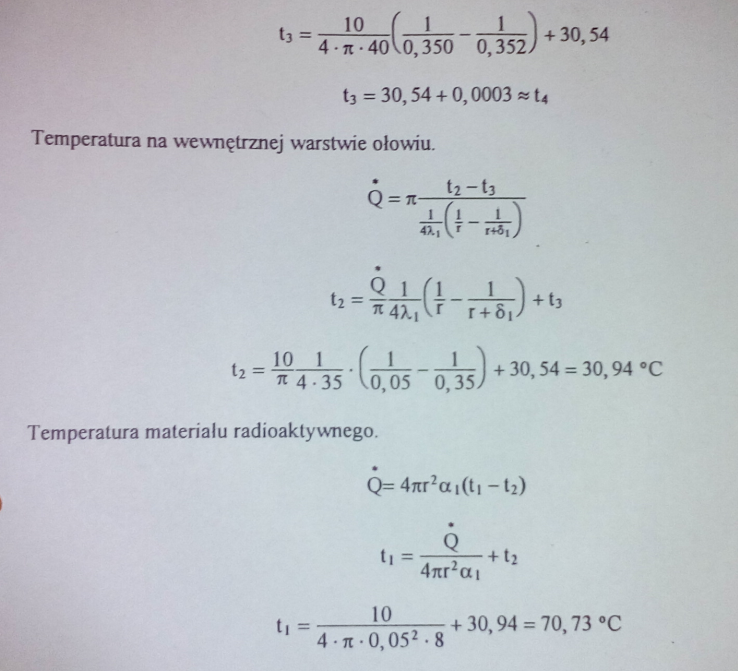 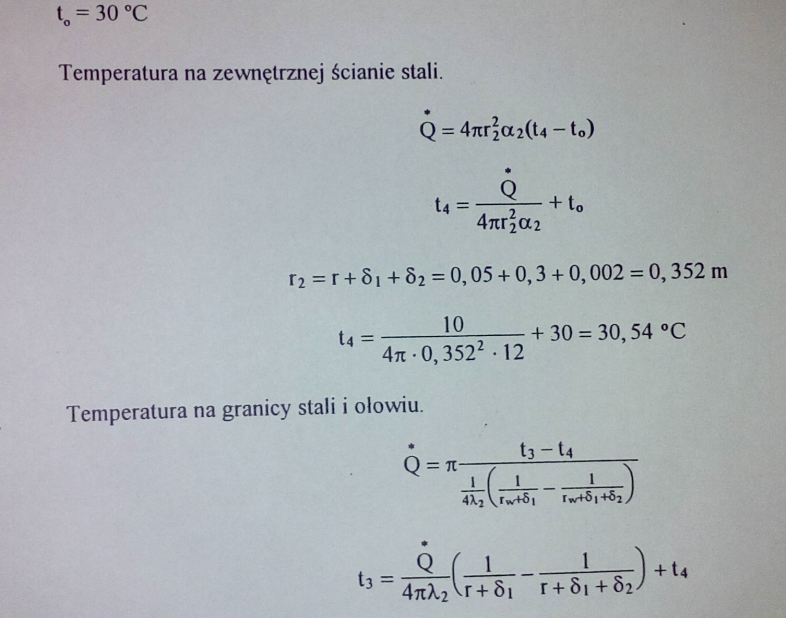 Ścianka płaska  wsp. Przewodzenia jako funkcja temperatury
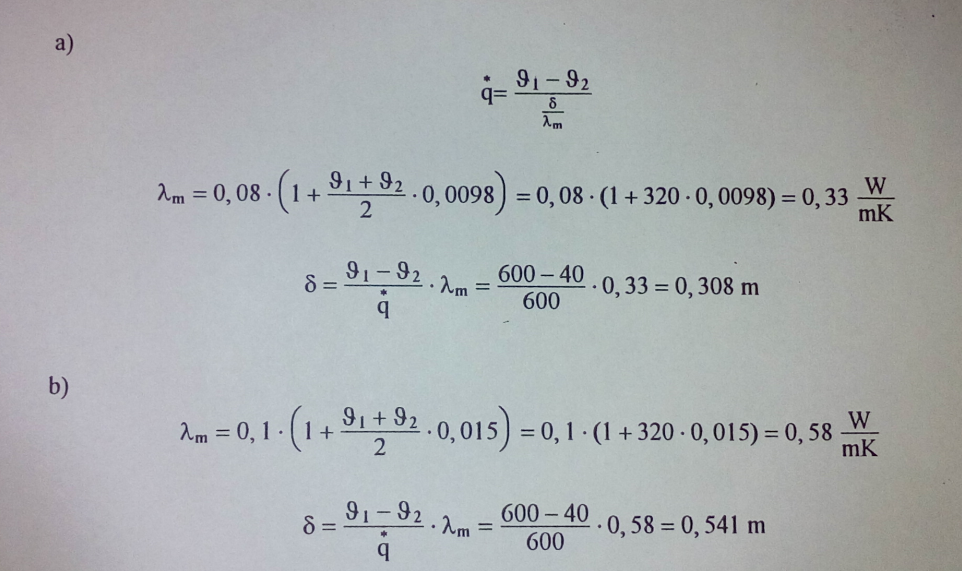 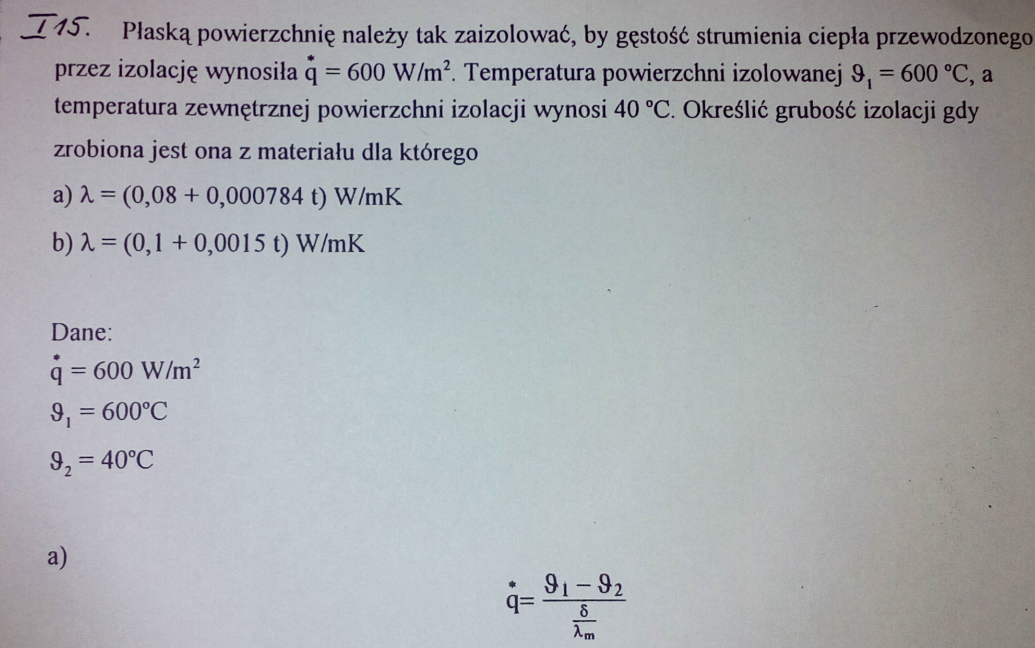 Wewnętrzne źródła ciepła
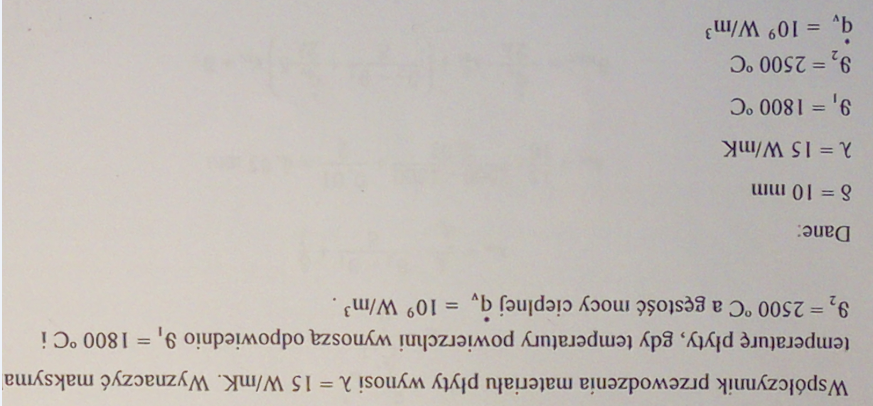 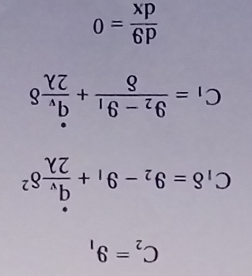 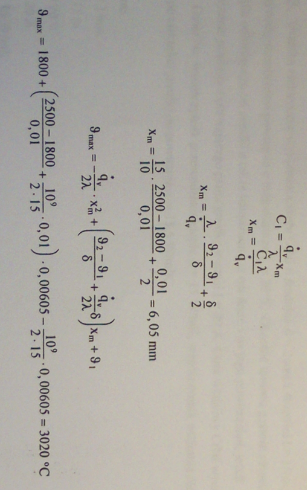 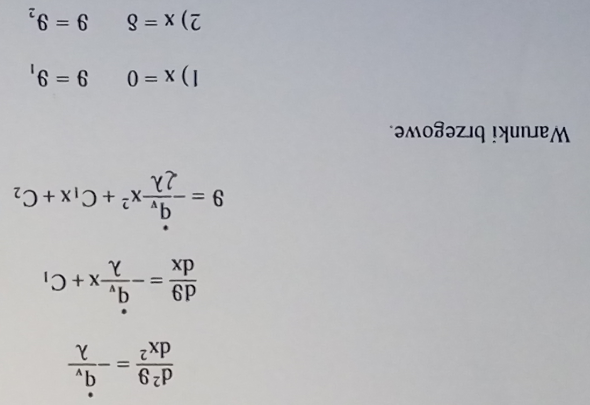 Wewnętrzne źródła ciepła
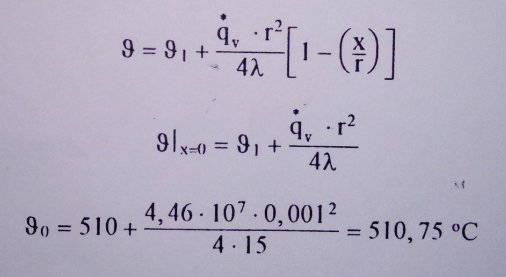 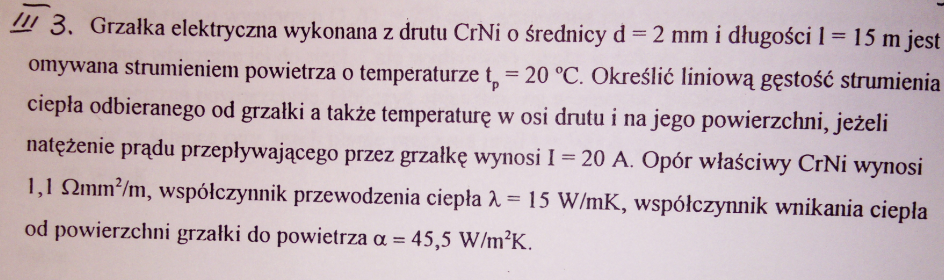 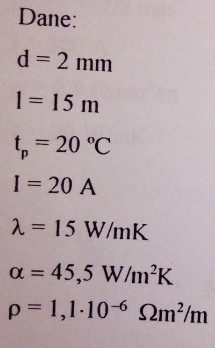 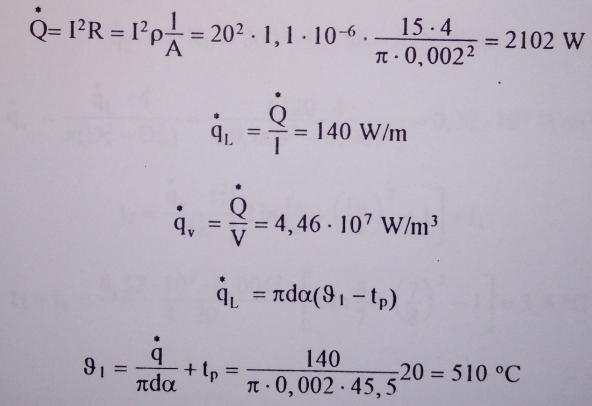 Wewnętrzne źródła ciepła
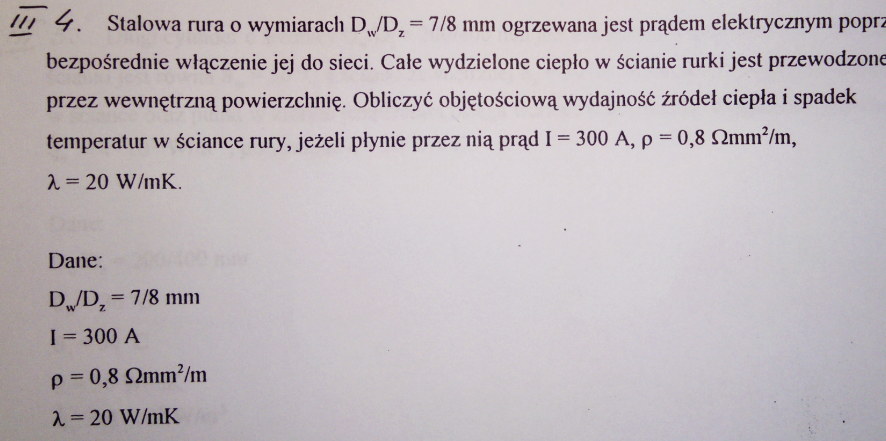 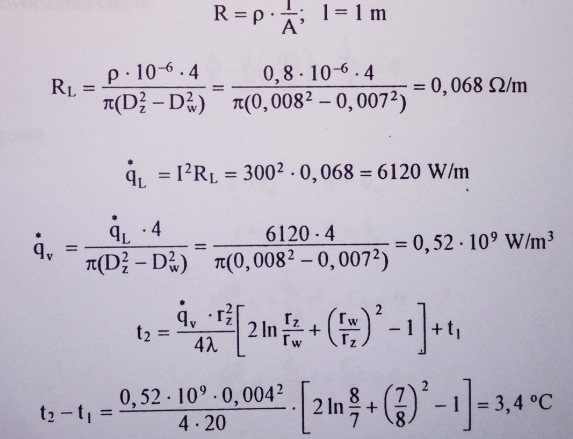 Zadania WYMIANA CIEPŁA
Przykłady dydaktyczne:
Pręty proste
Żebra
Żebra
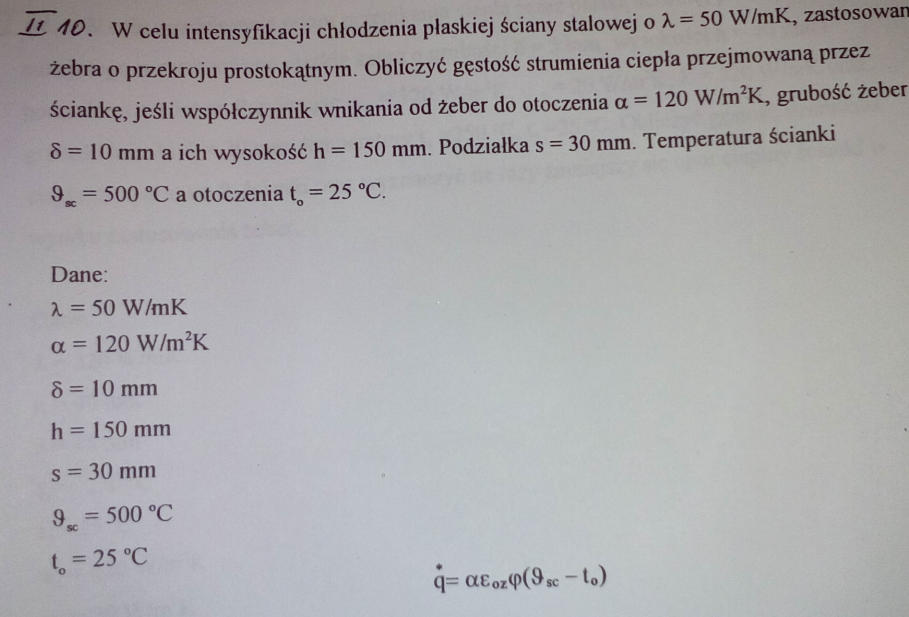 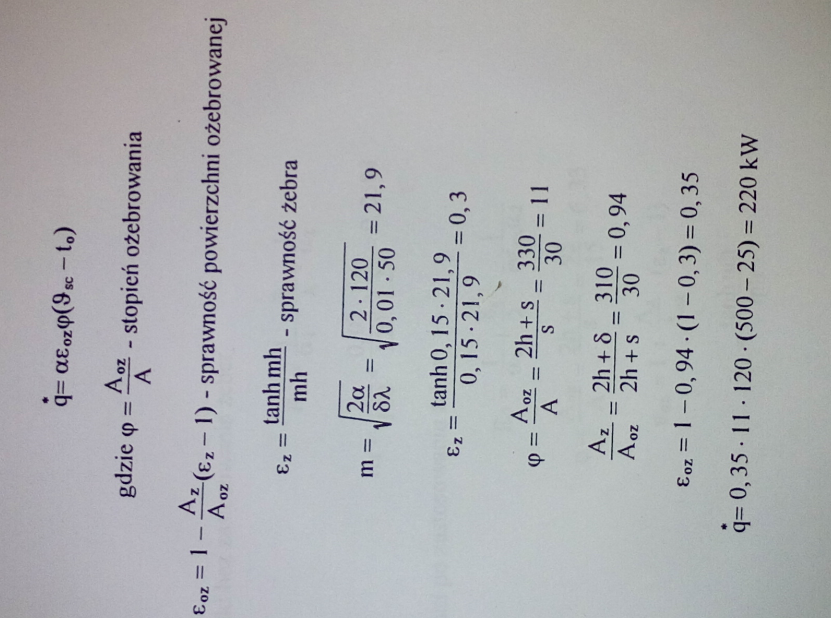 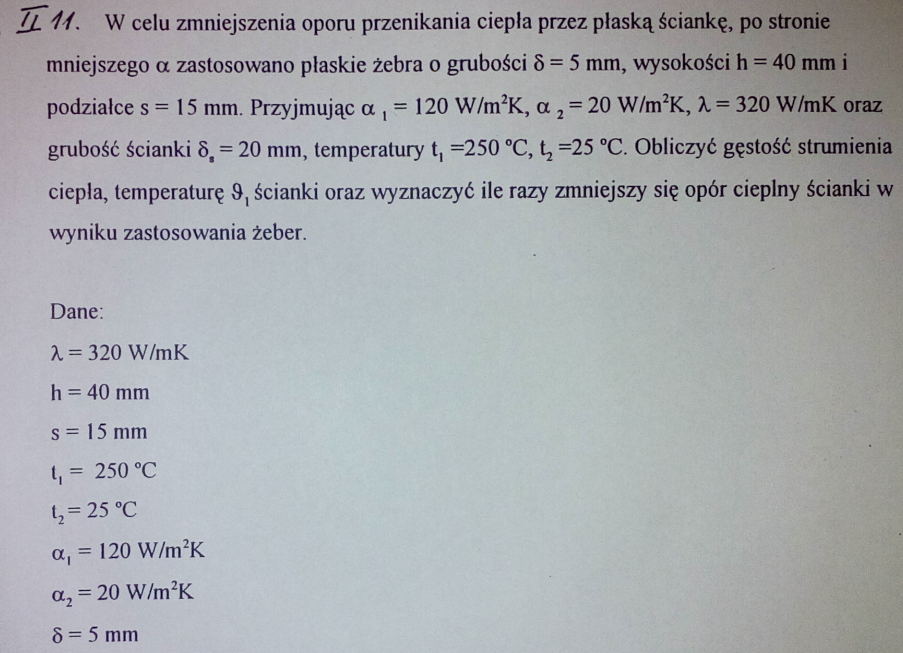 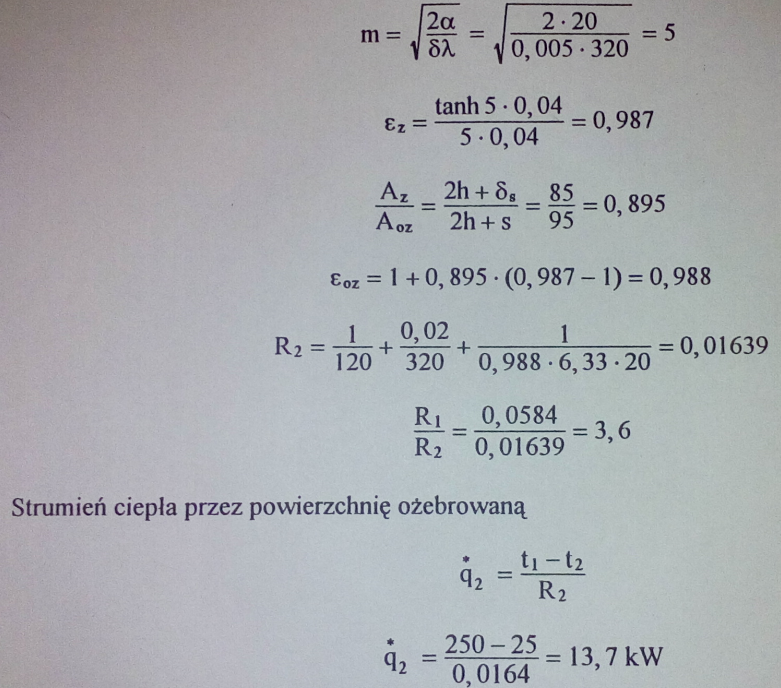 Żebra
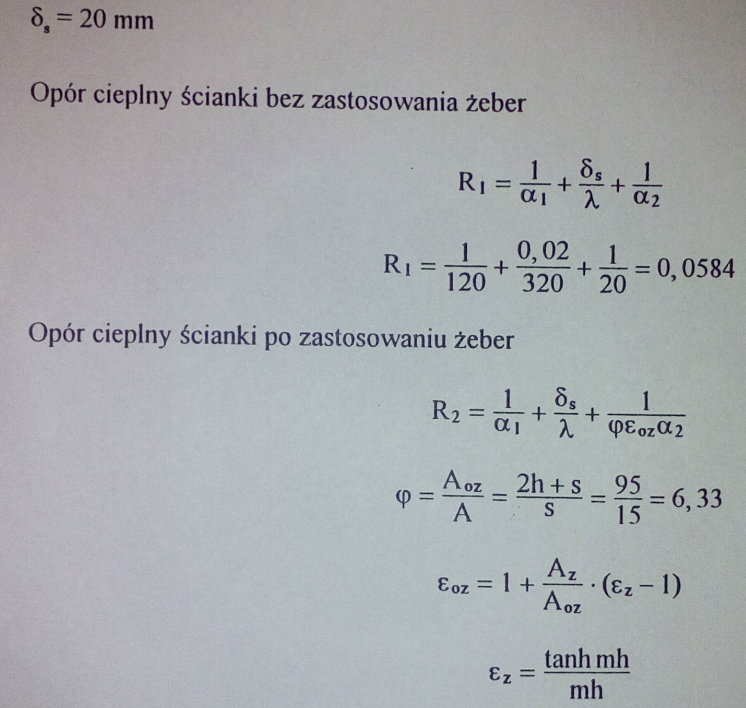 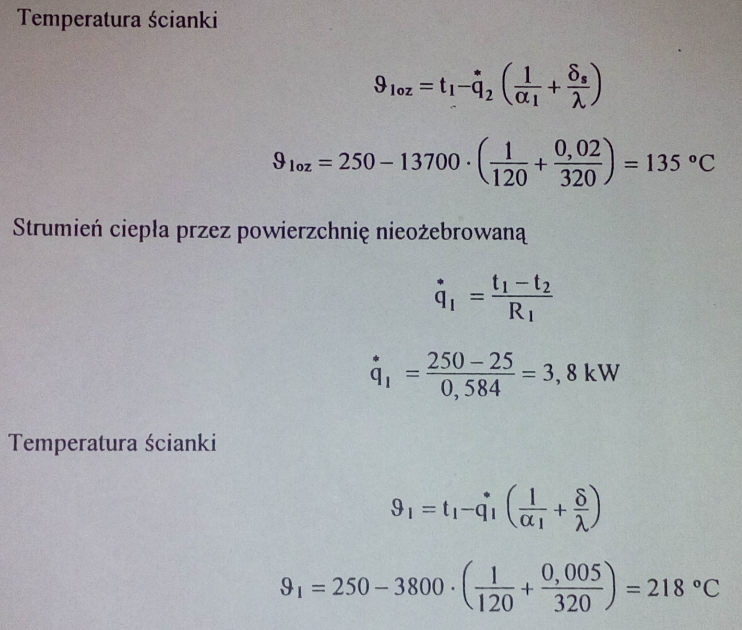 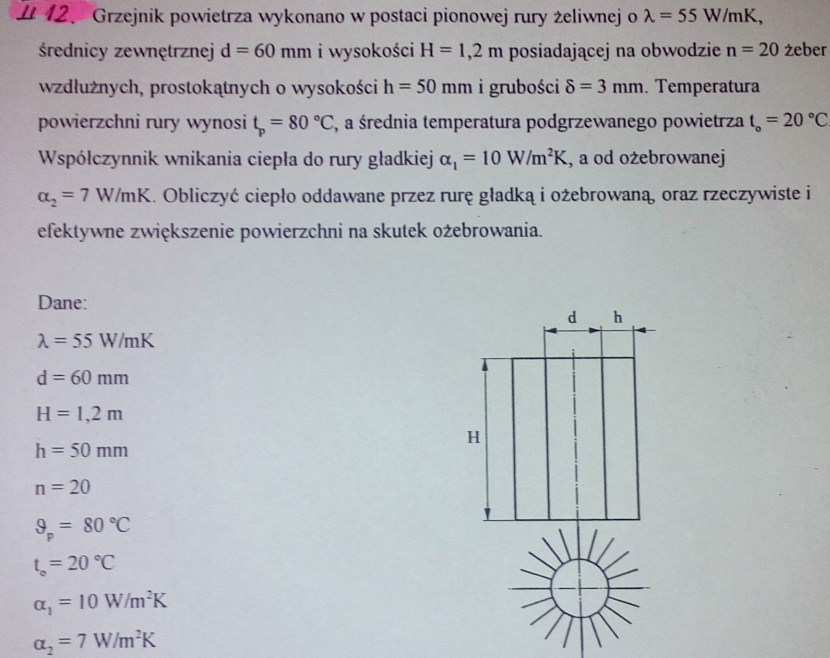 Żebra
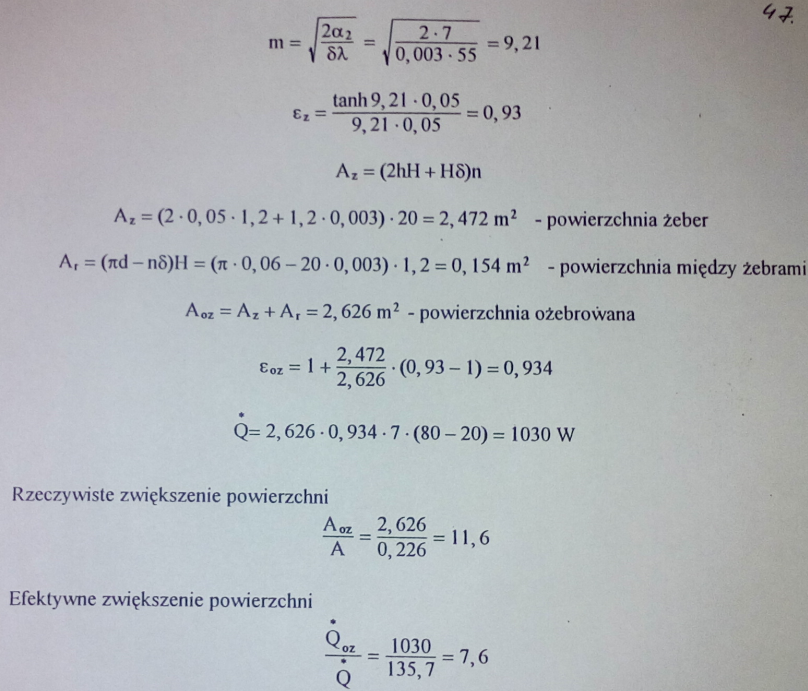 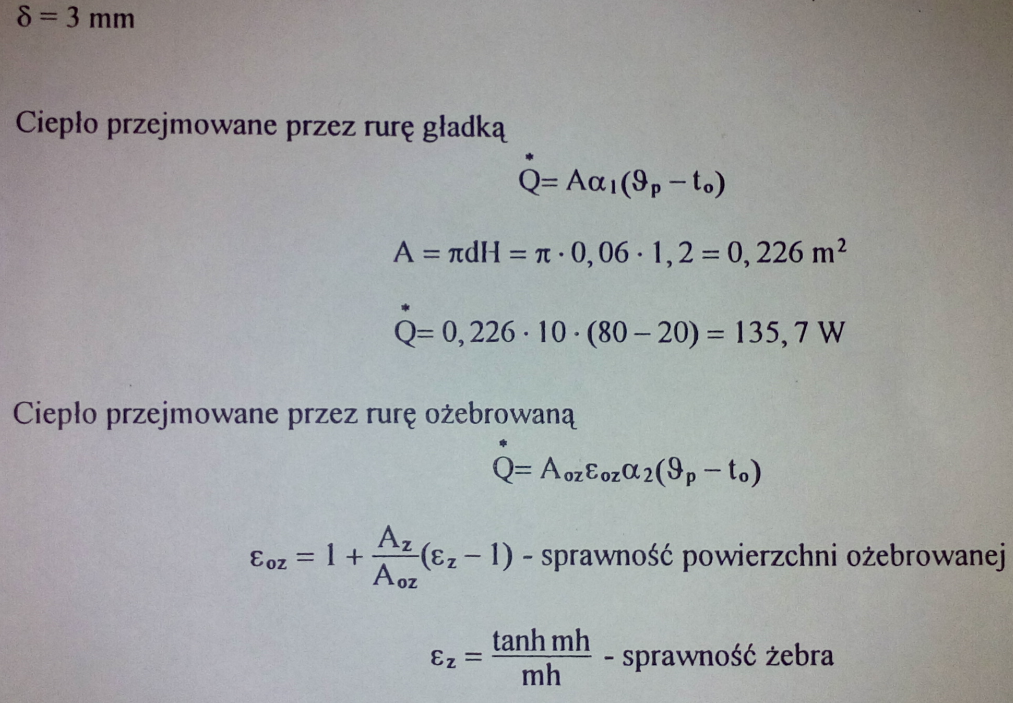 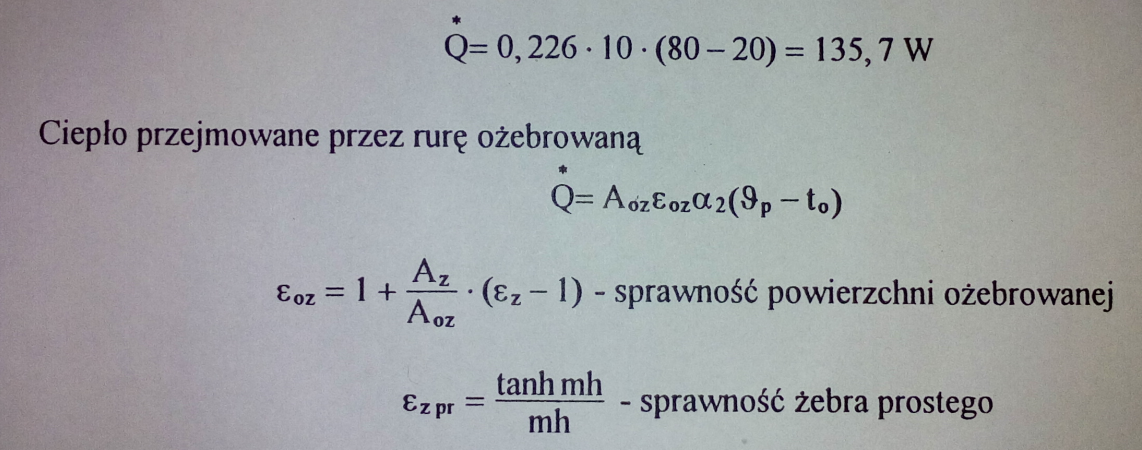 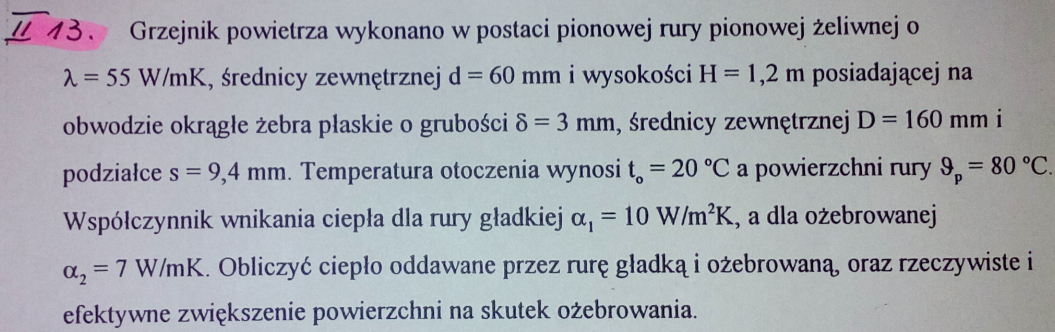 Żebra
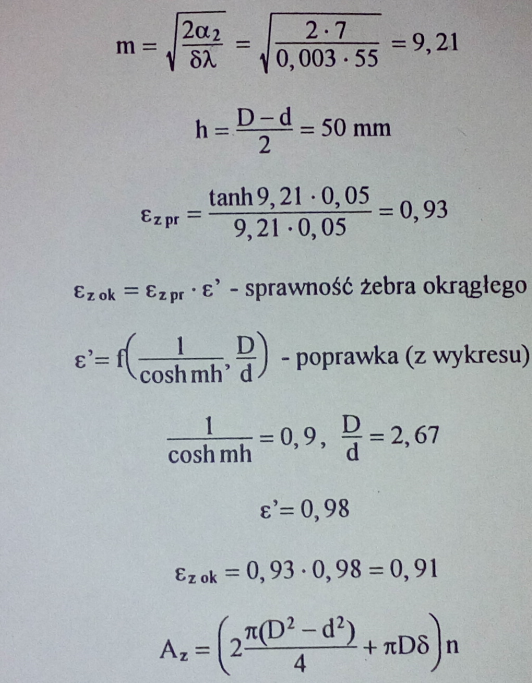 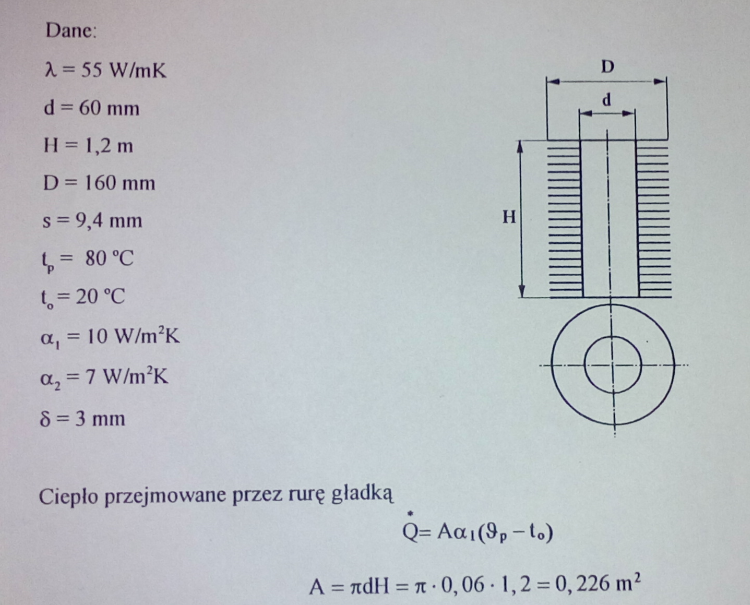 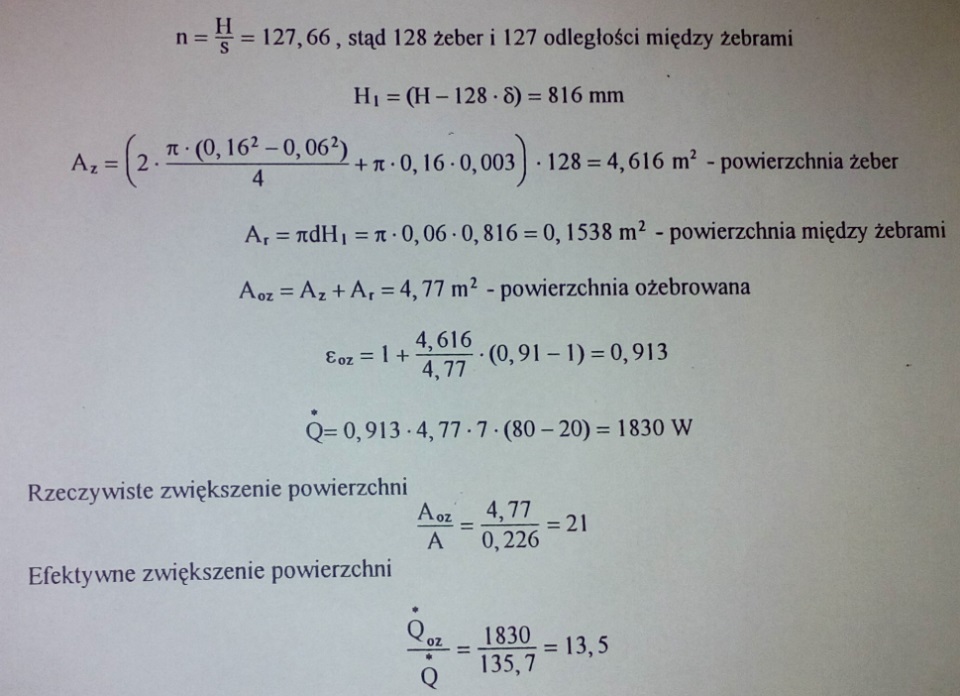 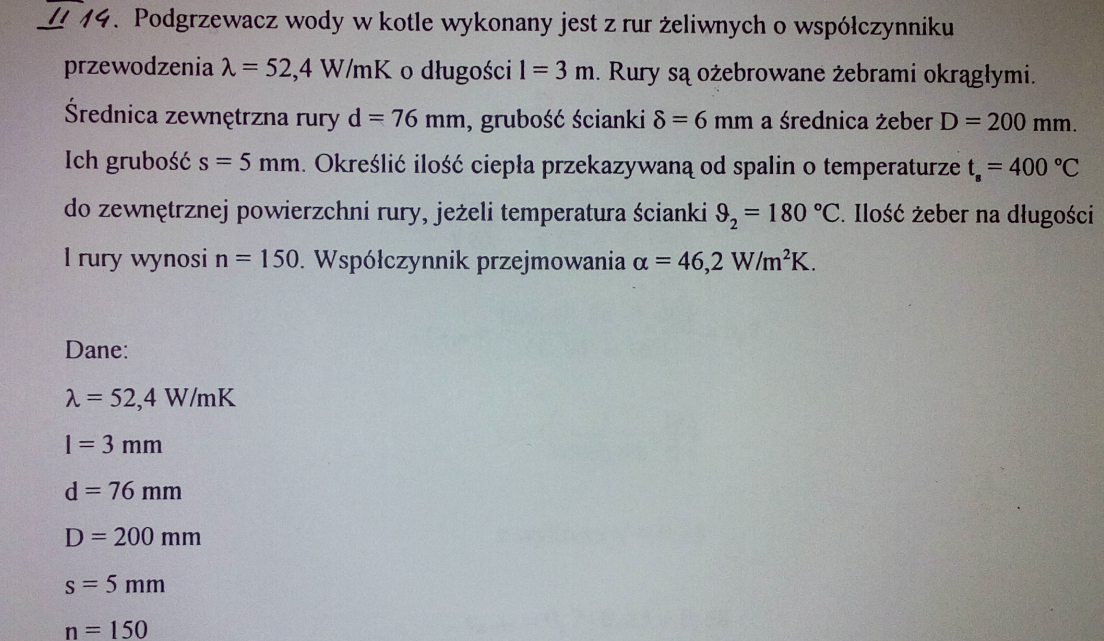 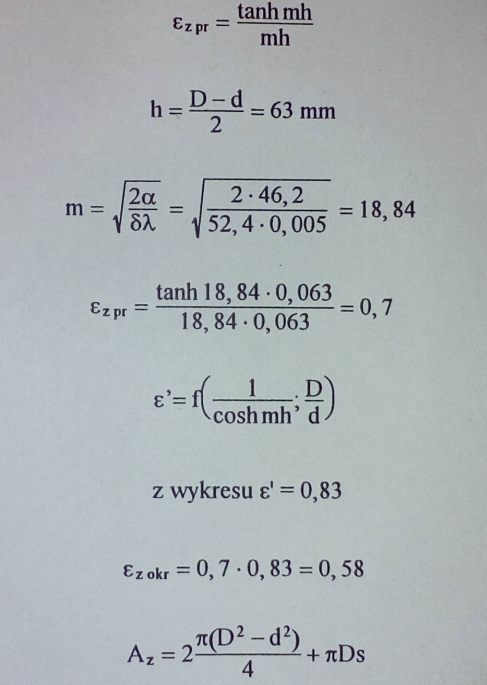 Żebra
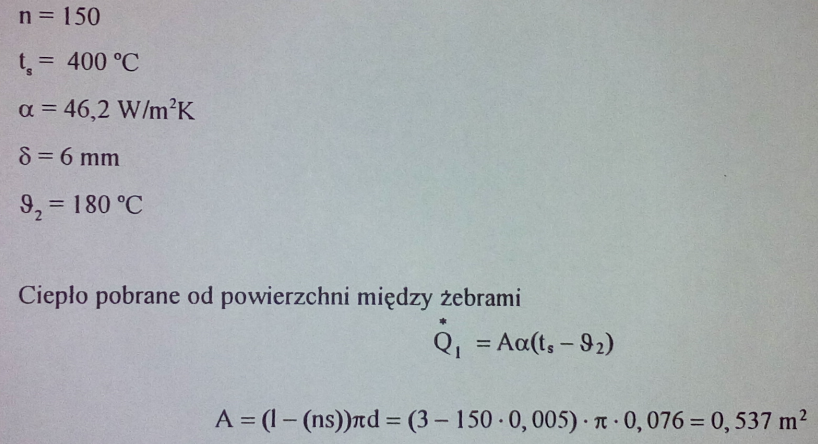 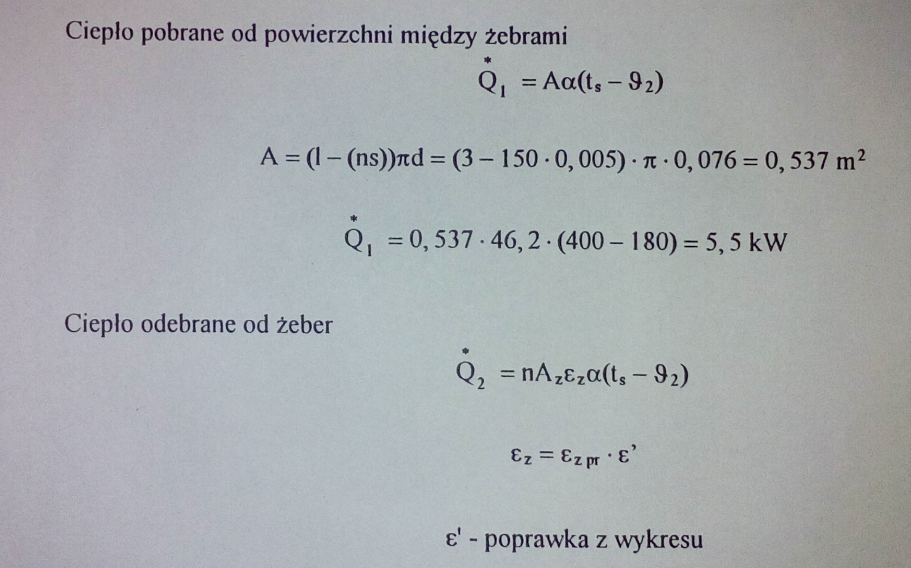 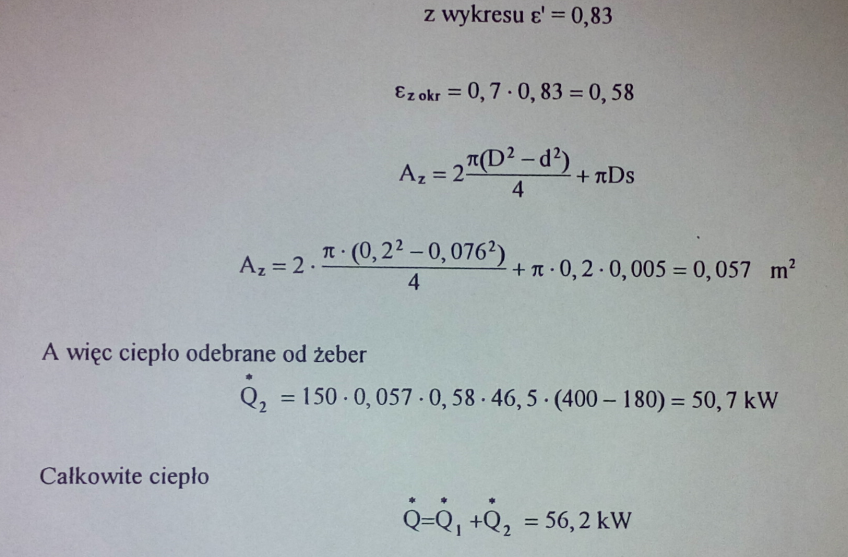 Zadania WYMIANA CIEPŁA
Przykłady dydaktyczne:
konwekcja
KONWEKCJA swobodna omywanie ciał
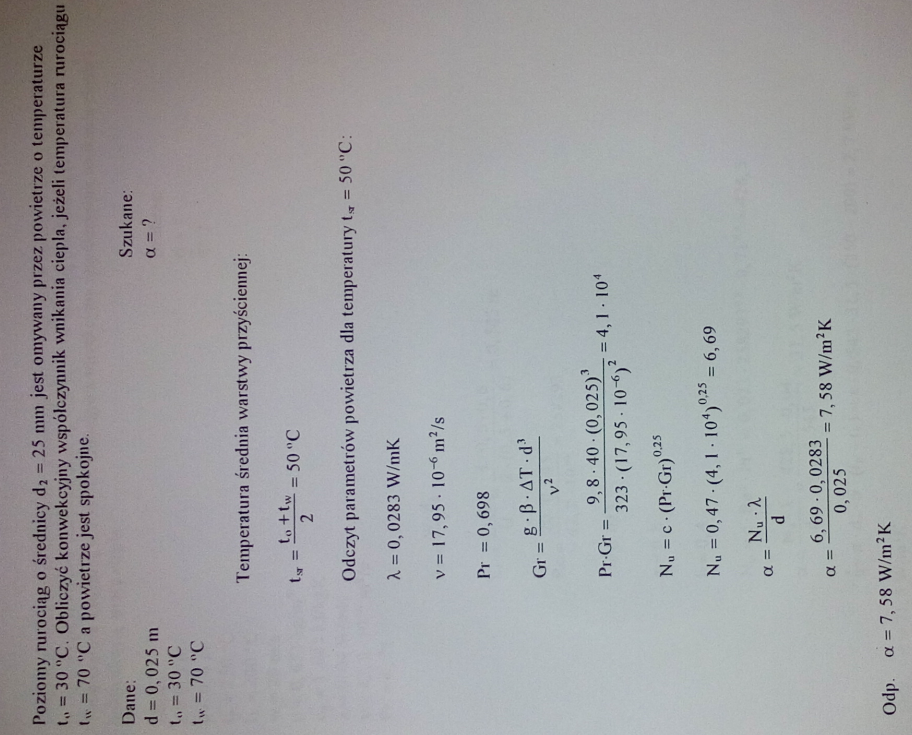 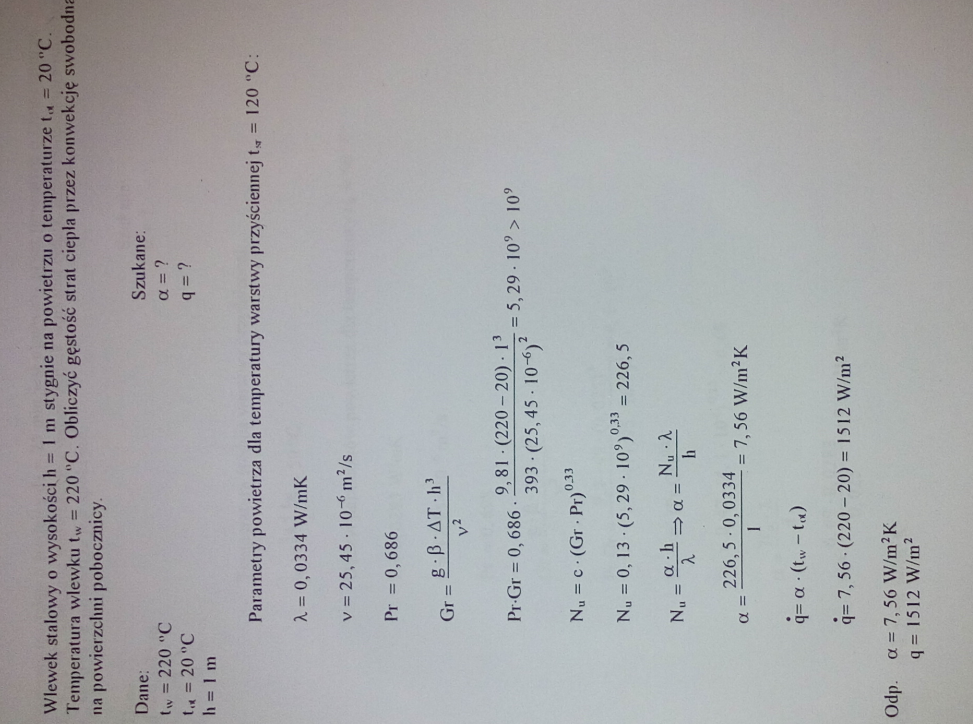 Konwekcja swobodna- omywanie ciał
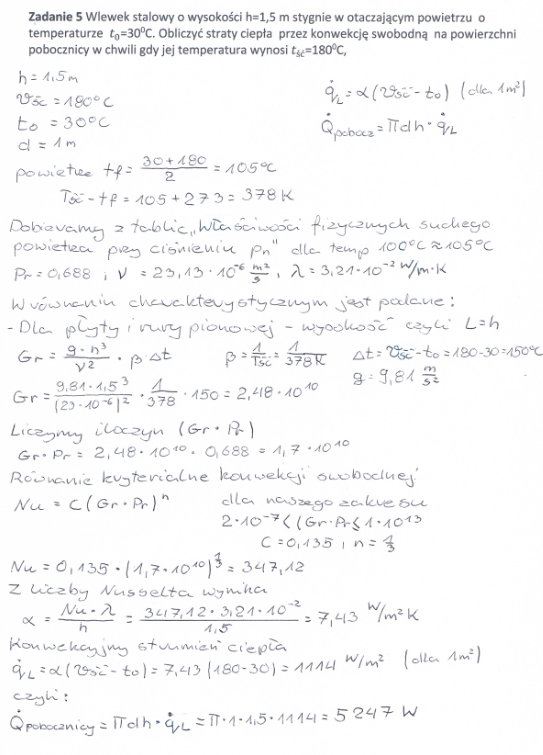 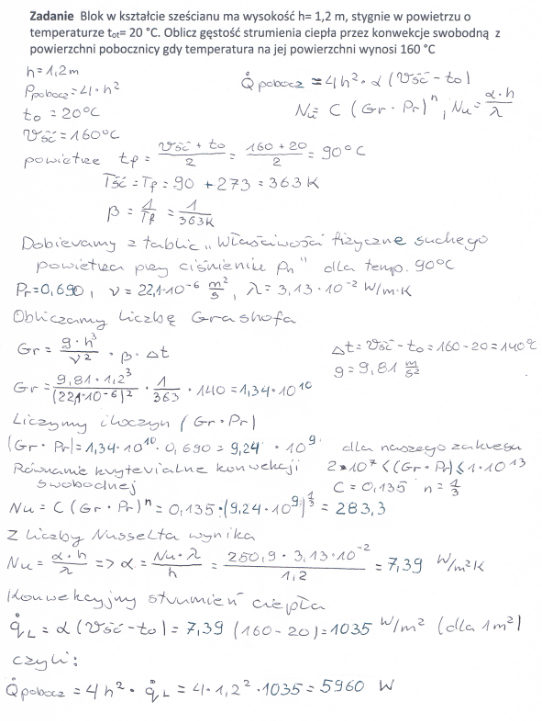 Konwekcja wewnątrz rurociągu
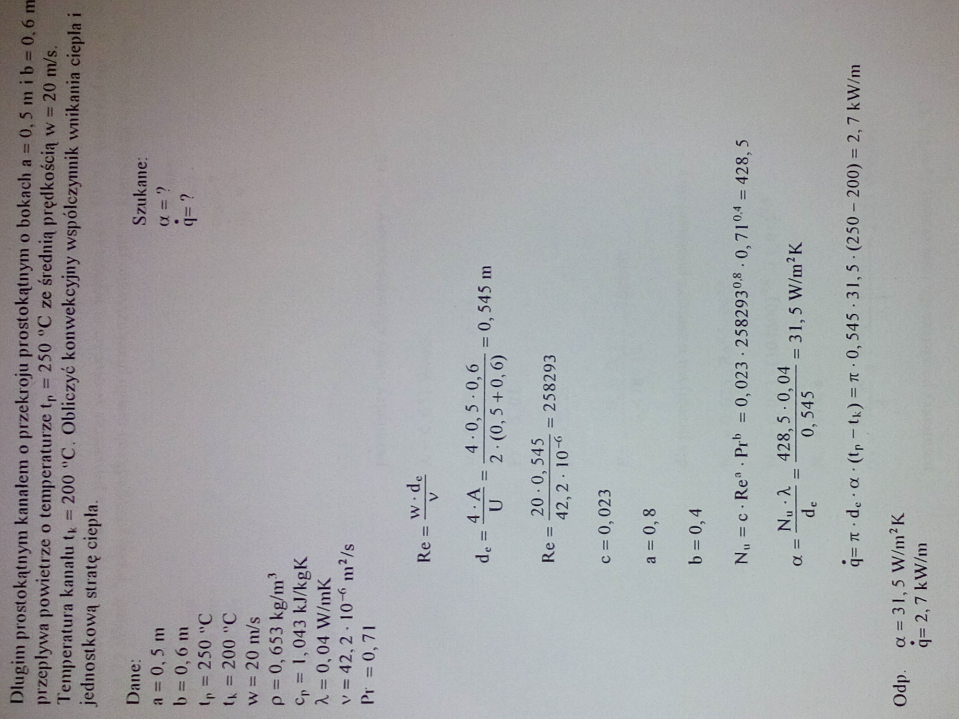 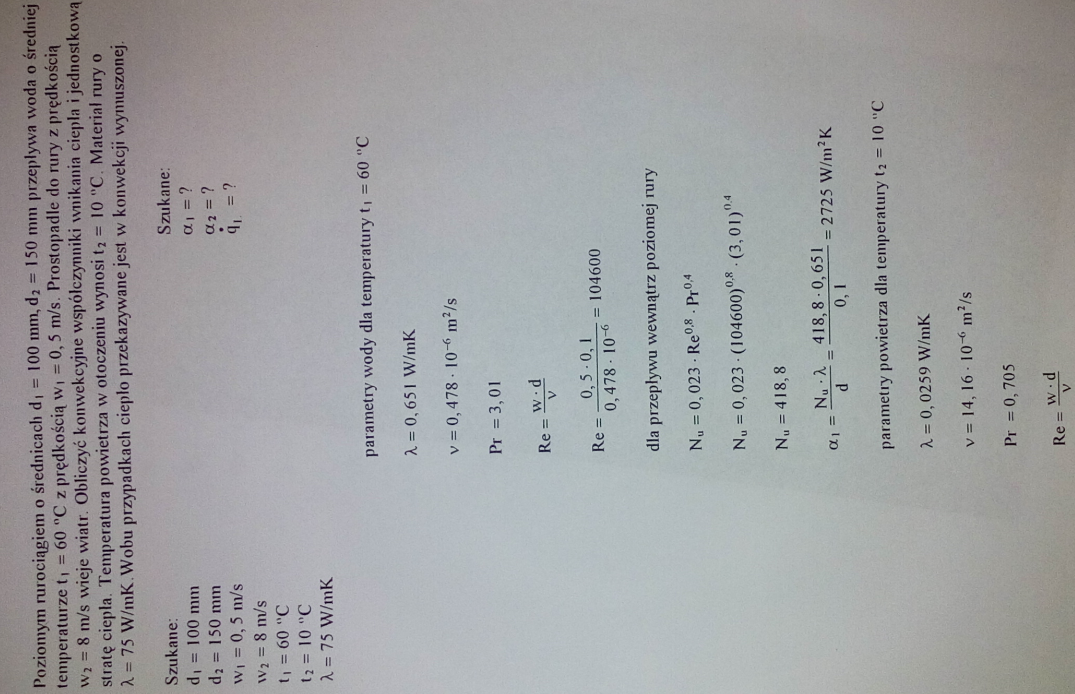 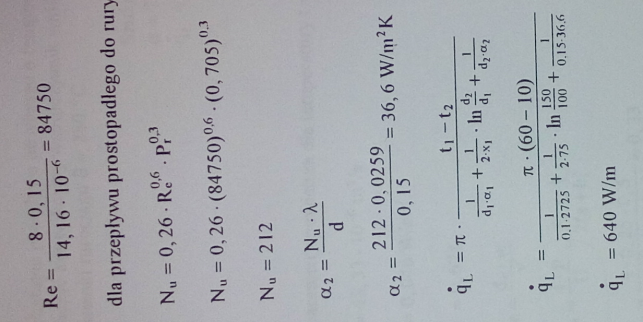 Konwekcja wewnątrz rurociągu
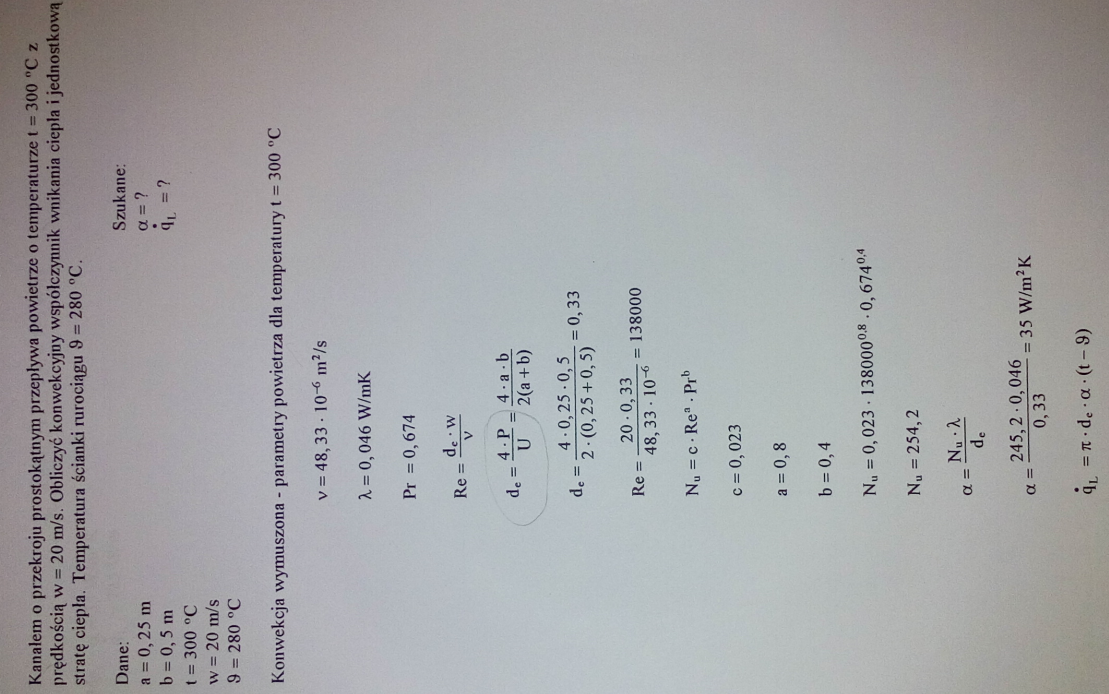 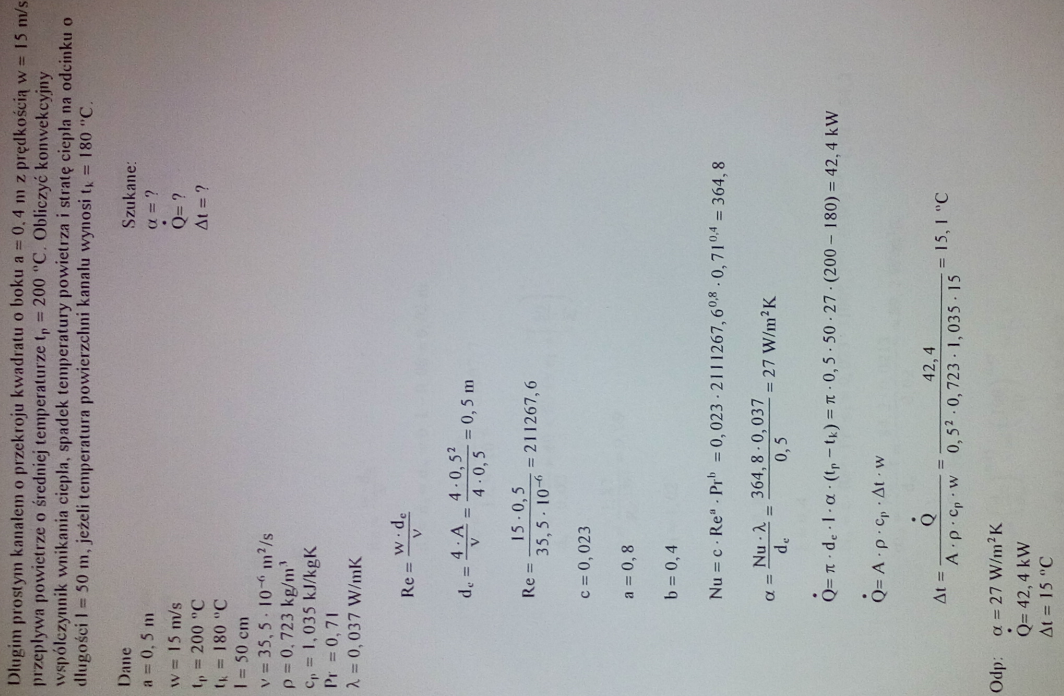 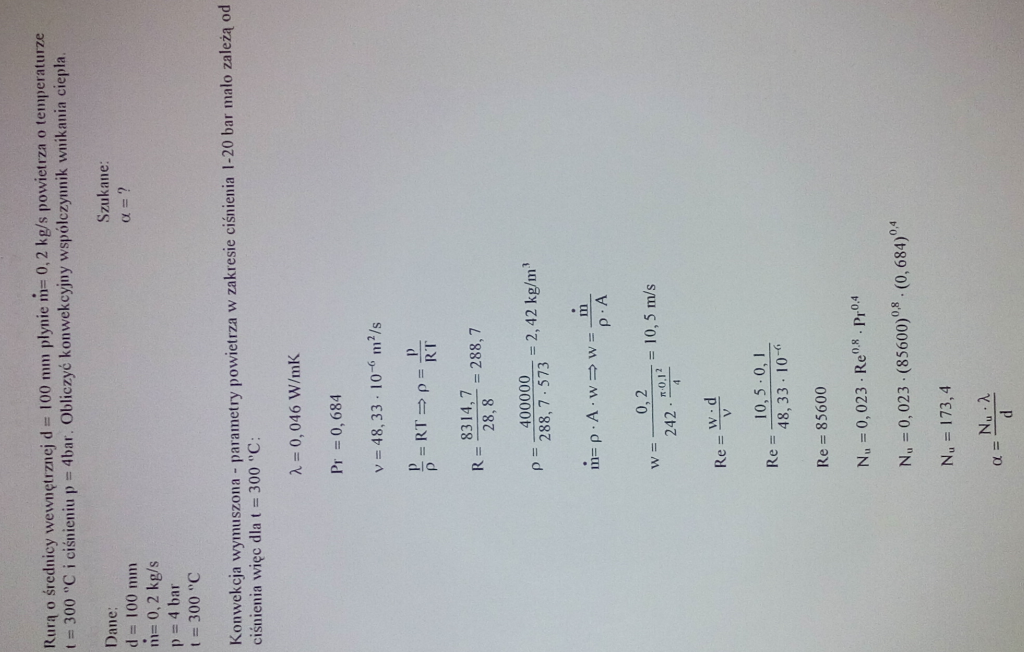 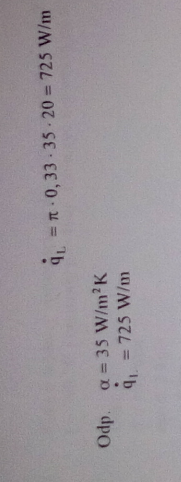 Konwekcja wewnątrz rurociągu
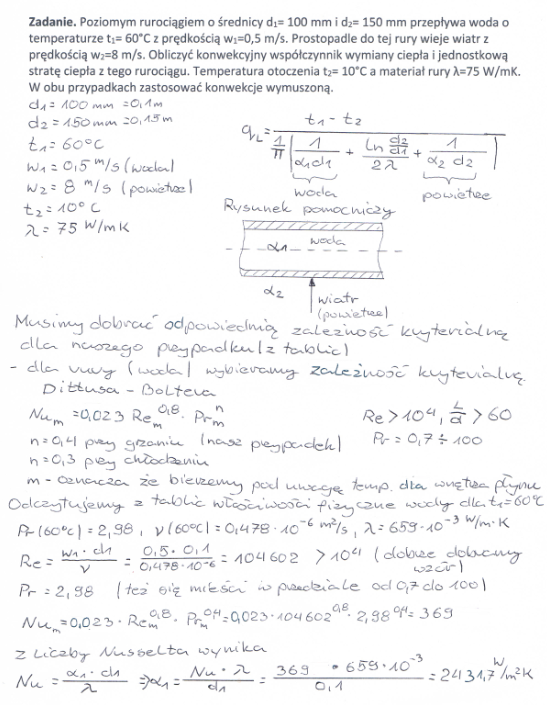 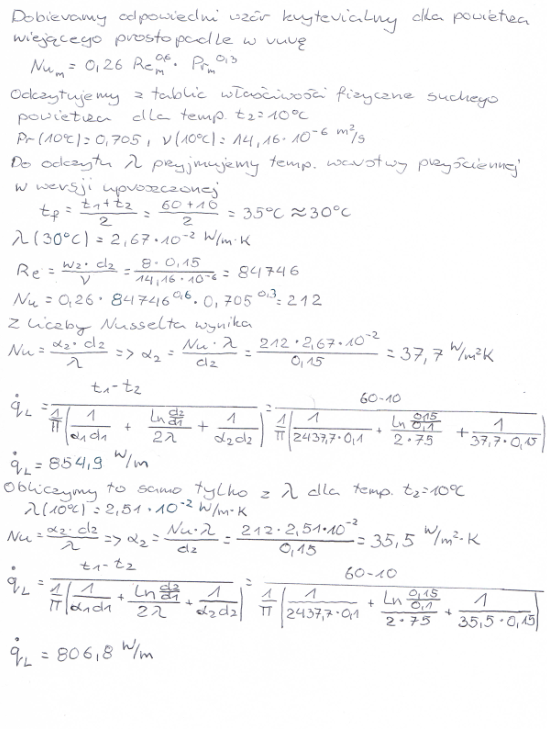 Zadania WYMIANA CIEPŁA
Przykłady dydaktyczne:
promieniowanie
Promieniowanie
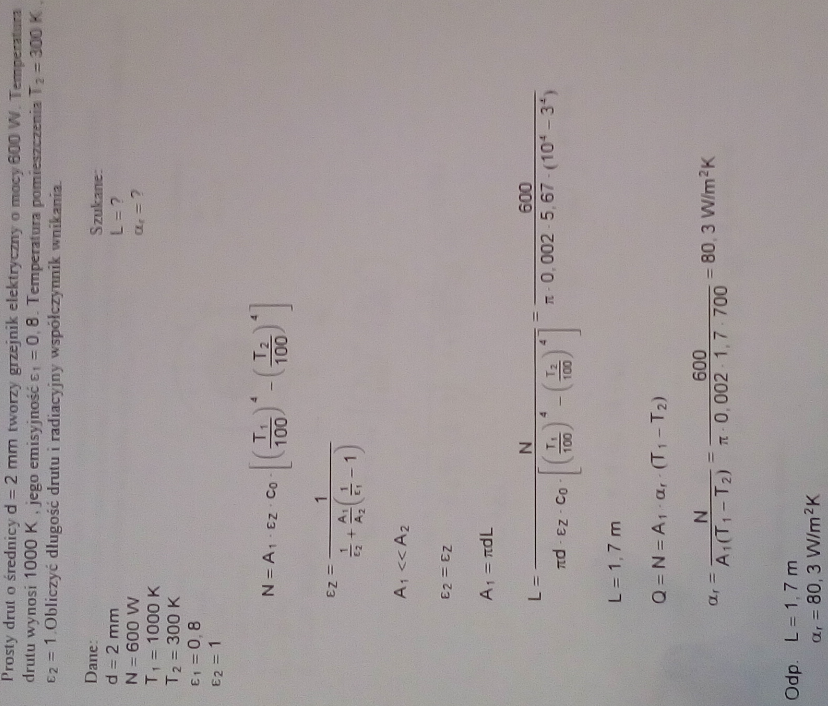 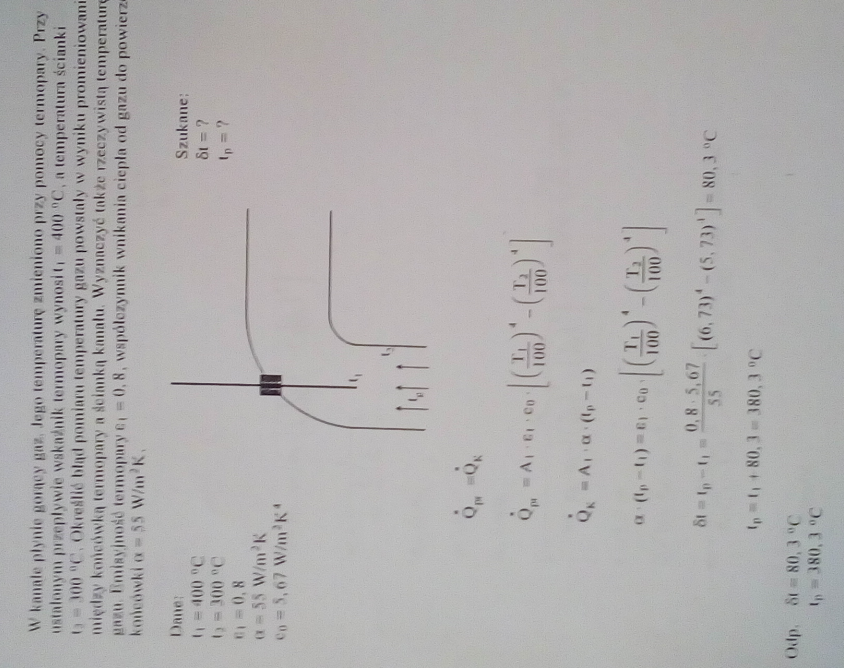 Promieniowanie
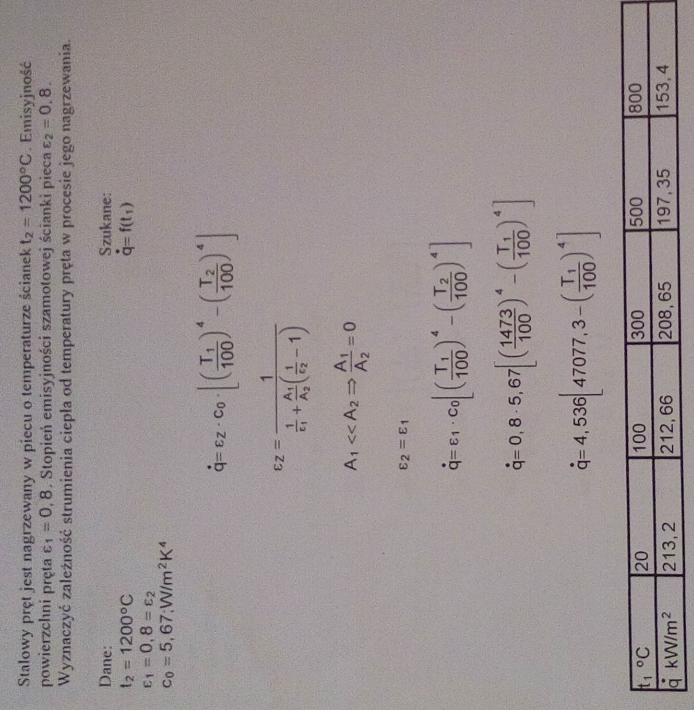 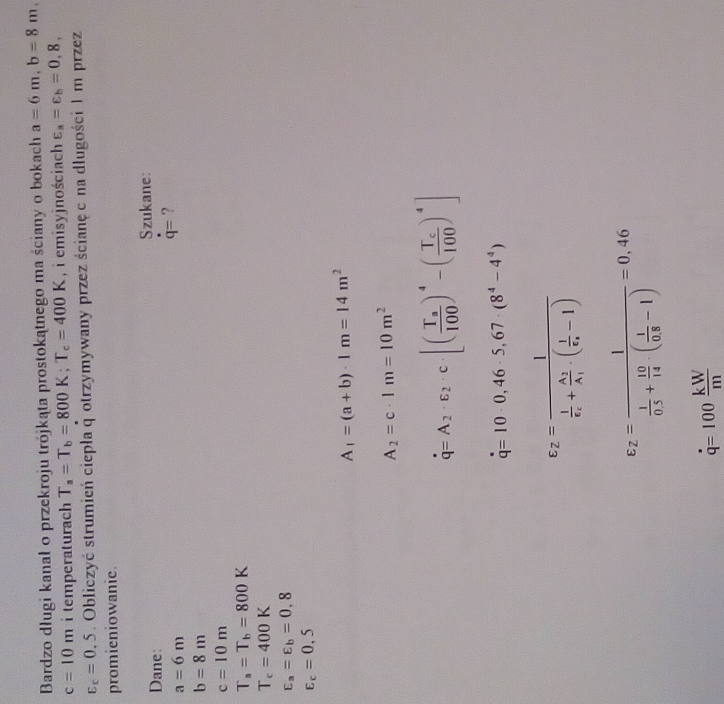 Promieniowanie
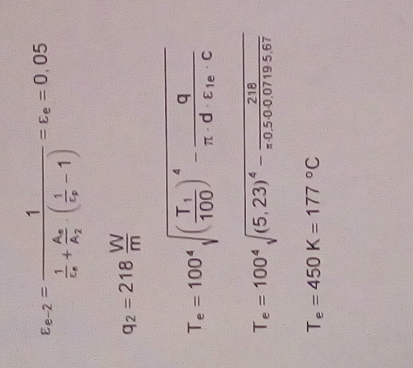 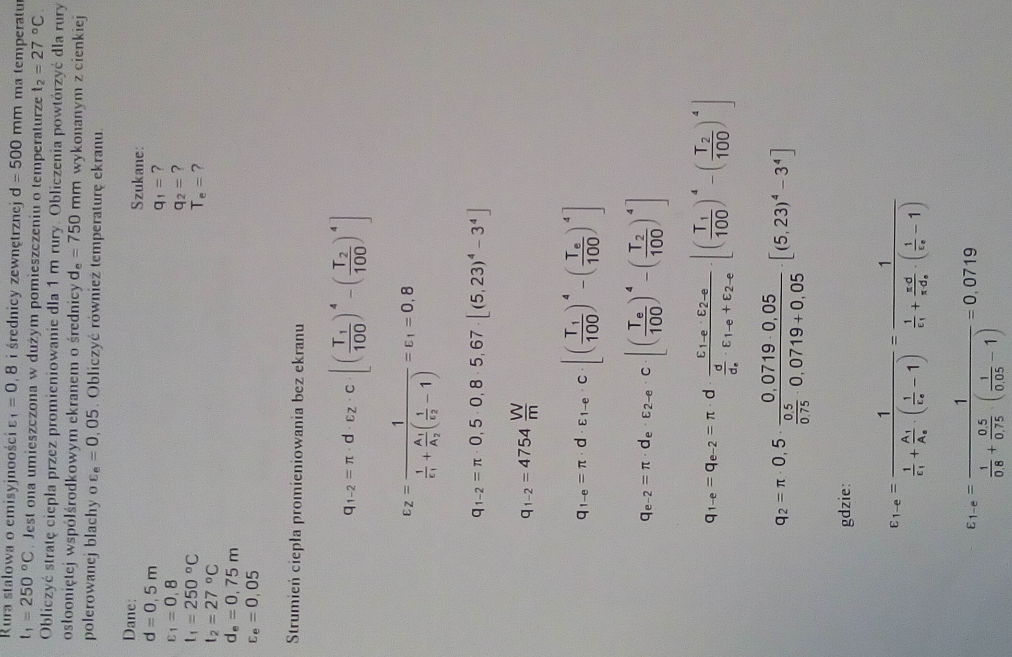 Promieniowanie
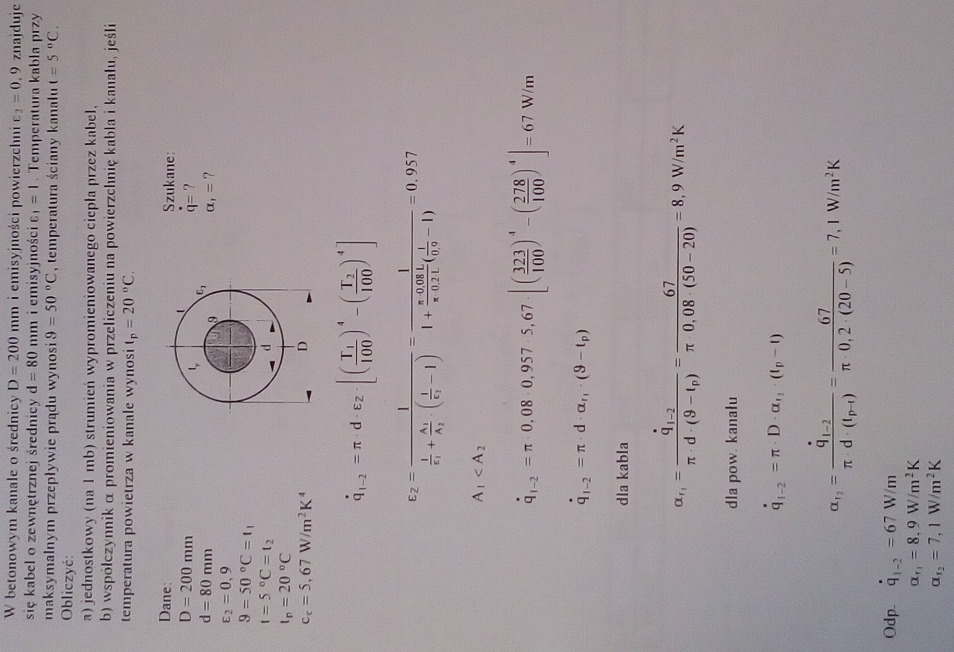 Zadania WYMIANA CIEPŁA
Przykłady dydaktyczne:
wymienniki
Wymienniki
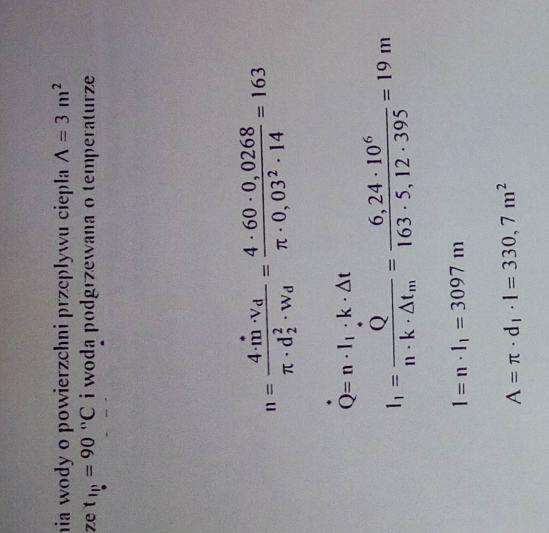 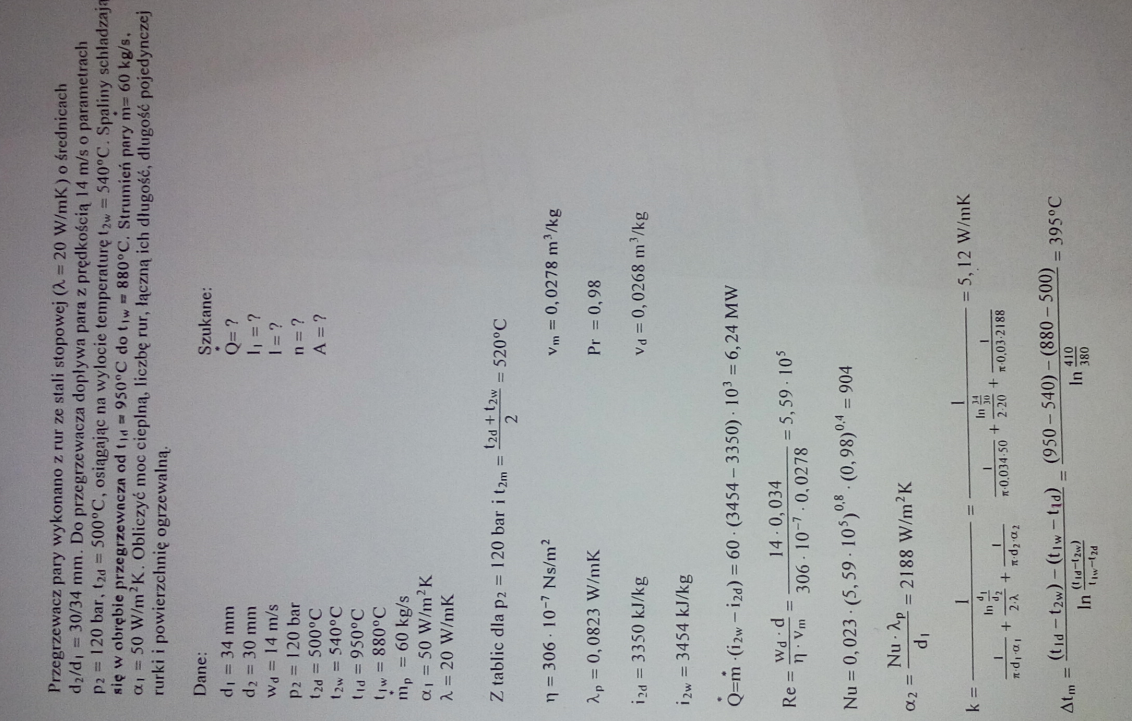 Wymienniki
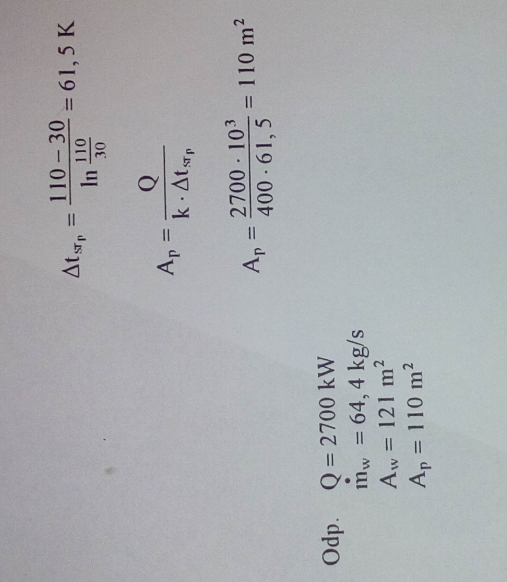 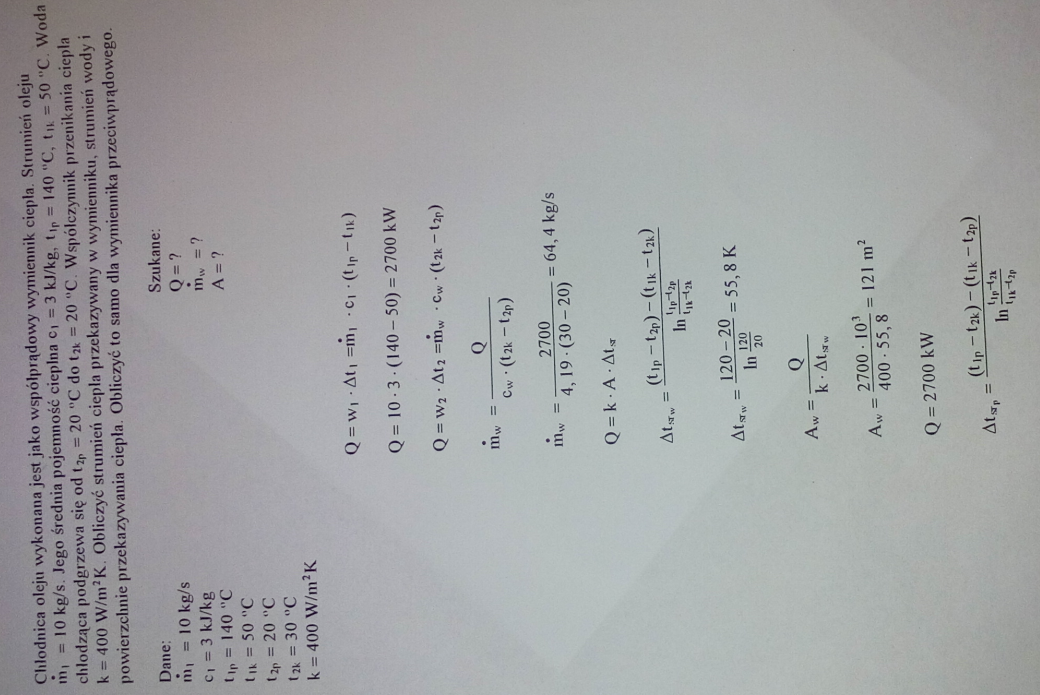 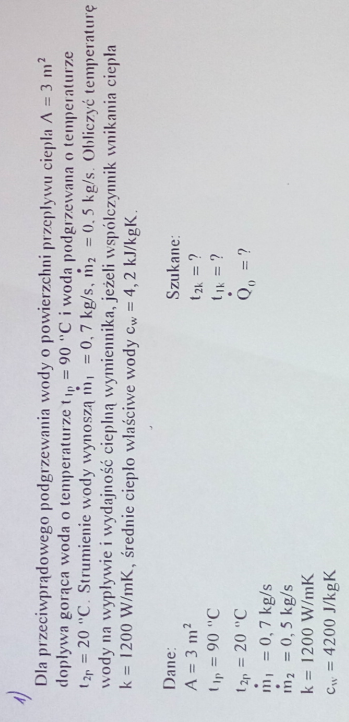 Wymienniki
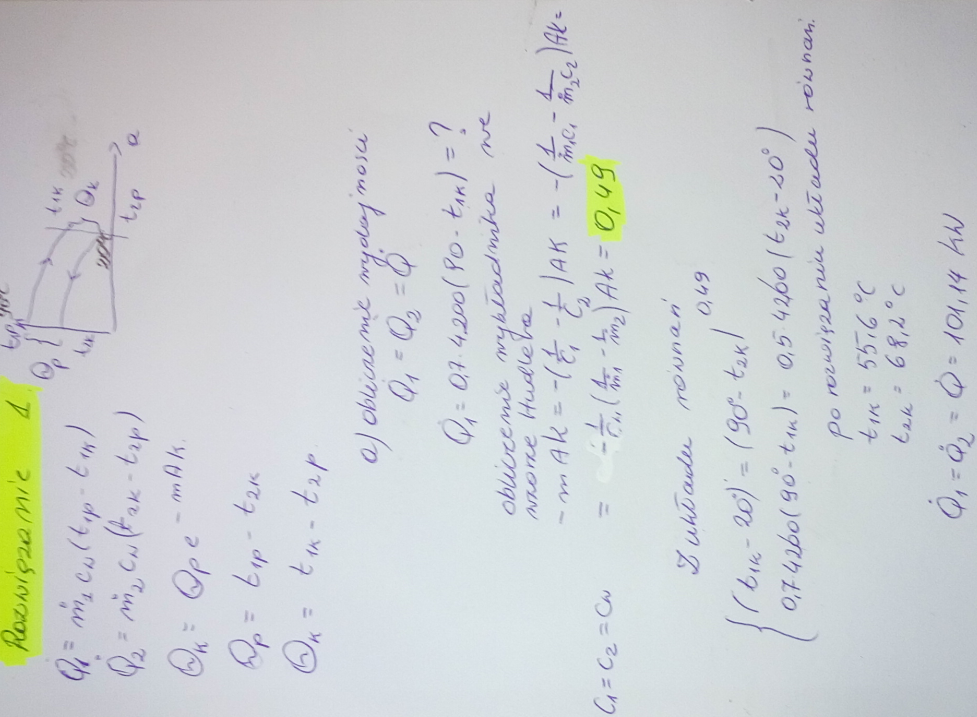 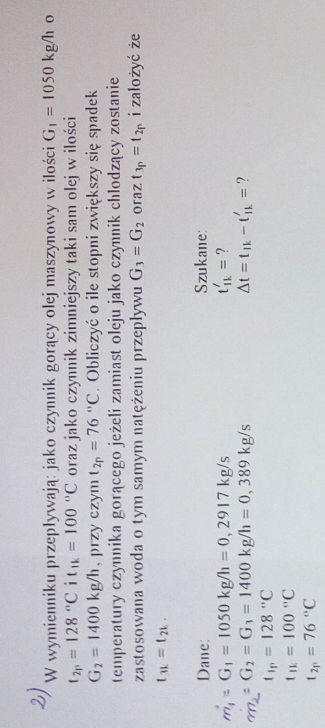 Wymienniki
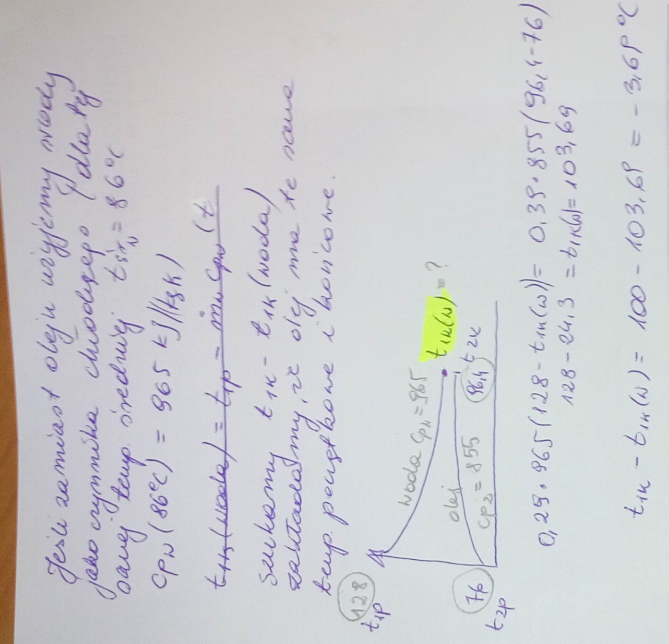 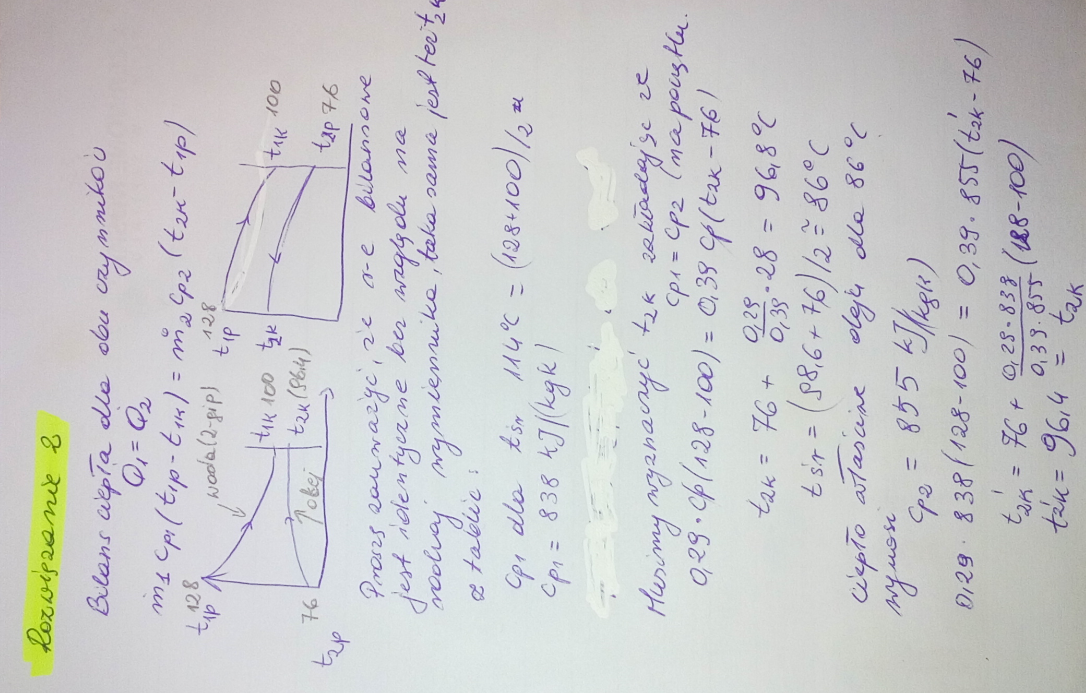